Специализированный цикл «Профилактика инфекций и 
инфекционный контроль» подготовлен в рамках проекта НЦОЗ и ICAP
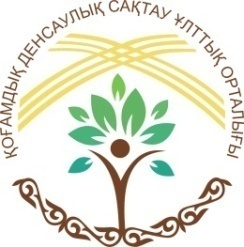 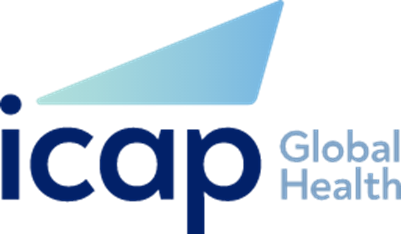 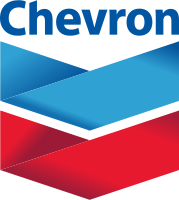 ГРУППА №  3                                    ПОЛЕВОЕ ЗАДАНИЕ    Тема: РИСКИ ПРИ РАБОТЕ С БЕЛЬЕМ
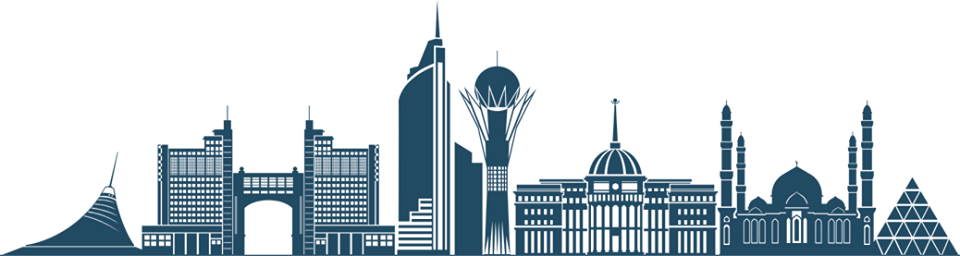 Подготовили участники:
1.Боранбаева Гульзат Рахимсеитовна
2. Гончарова Оксана Николаевна
3. Жангазинова Энкар Сактагановна
Ментор Атаханова Карлыгаш Чапаевна,
Магистр ОЗ, врач эпидемиолог 
высшей категории
Астана, 2022
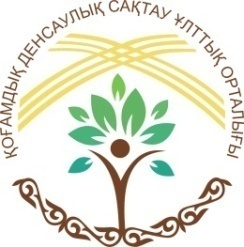 ГРУППА №  3                                                  ПОЛЕВОЕ ЗАДАНИ
Тема: РИСКИ В ИК
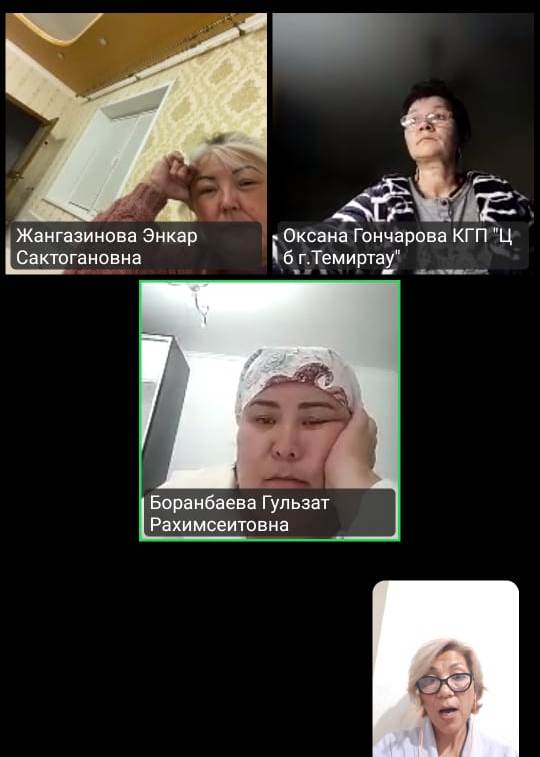 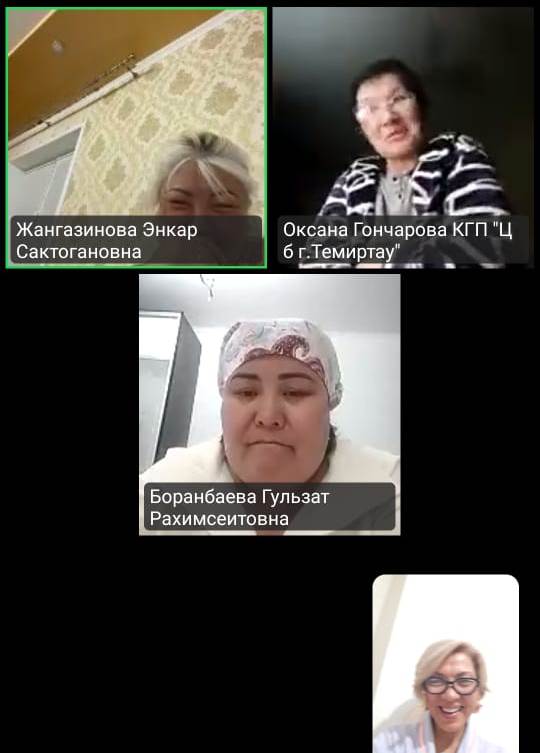 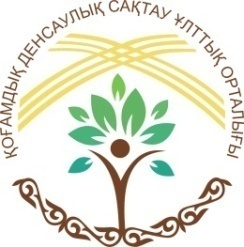 ГРУППА №  3                                    ПОЛЕВОЕ ЗАДАНИЕ    ТЕМА: РИСКИ В ИК
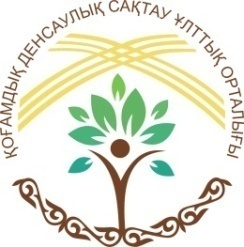 ГРУППА №  3                                            ПОЛЕВОЕ ЗАДАНИЕ    Тема: РИСКИ В ИК
АКТУАЛЬНОСТЬ
               ГРЯЗНОЕ БЕЛЬЕ - ИСТОЧНИК ИНФЕКЦИИ
 В медицинских организациях инфекционная безопасность белья, в т.ч. операционного и постельного, а также спецодежды персонала, являются одним из важных факторов обеспечения противоэпидемического режима и санитарно-эпидемиологических норм. 
 Безопасное управление и обращение с бельем согласно международным рекомендациям относится к основным стандартным мерам предосторожности в организациях здравоохранения. 	
 Источники патогенных организмов в окружающей среде иногда бывает трудно определить в медицинской организации. Одним из возможных источников передачи является используемое белье, и отсутствие строгого соблюдения чистоты может подвергнуть риску, как пациентов, так и работников. 

http://euap.org.ua/wp-content/uploads/2020/03/who-ipc-covid-final.20.2.20.v2-module3-ruformatted.pdf,
https://www.cdc.gov/infectioncontrol/guidelines/isolation/ prevention.html
l
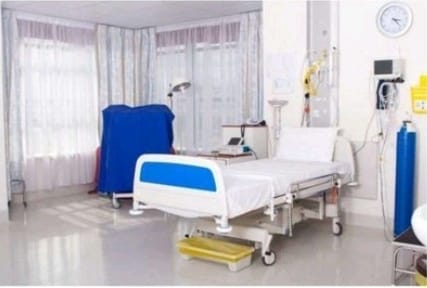 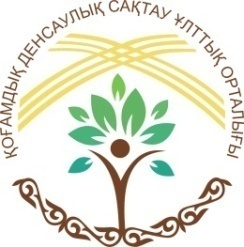 ГРУППА №  3                                                     ПОЛЕВОЕ ЗАДАНИЕ    Тема: РИСКИ В ИК
АКТУАЛЬНОСТЬ
                                                      ГРЯЗНОЕ БЕЛЬЕ - ИСТОЧНИК ИНФЕКЦИИ
 Потенциальные источники передачи инфекции в больнице включают в себя множество специализированных рисков, но есть и текущие, повседневные риски, такие как стирка белья в больнице.
 Типичное медицинское белье включает постельные принадлежности для пациентов и персонала, полотенца, одежду (халаты, униформу, пижамы для пациентов и халаты), хирургические простыни, занавески и многоразовые насадки для швабр.
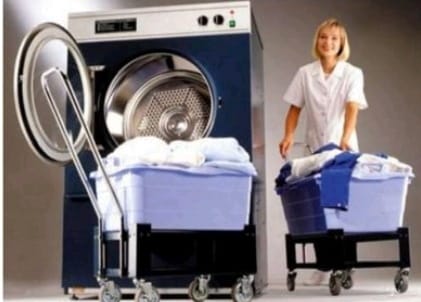 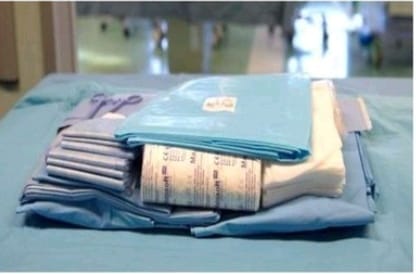 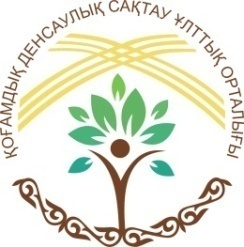 ГРУППА №  3                                                     ПОЛЕВОЕ ЗАДАНИЕ Тема: РИСКИ В ИК
АКТУАЛЬНОСТЬ
                                                ГРЯЗНОЕ БЕЛЬЕ - ИСТОЧНИК ИНФЕКЦИИ
 Больничное белье может содержать значительную плотность патогенных организмов, от 106 до 108 колониеобразующих единиц/100 см2. Наиболее часто выделяют грамотрицательные микроорганизмы (enterobacterales, pseudomonadaceae), а также виды staphylococcus .	
 Передача заболеваний, приписываемая прачечной медицинского назначения, связана с загрязненными тканями, с которыми обращались ненадлежащим образом (т. Е. Встряхиванием грязного белья, при транспортировке и др.). 
 Бактерии (salmonellaspp., Bacilluscereus), вирусы (вирус Гепатита в [hbv]), грибы (microsporumcanis), а эктопаразиты (чесотка) предположительно передавались от зараженного текстиля и тканей 
 Рабочим через прямой контакт или аэрозоли загрязненного ворса, образующиеся при сортировке и обработке загрязненного текстиля.

  https://www.cdc.gov/infectioncontrol/guidelines/environmental/background/laundry.html
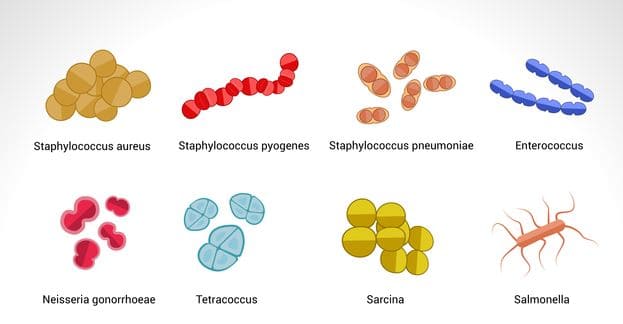 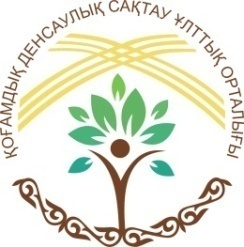 ГРУППА №  3                                    ПОЛЕВОЕ ЗАДАНИЕ    Тема: РИСКИ В ИК
АКТУАЛЬНОСТЬ
ГРЯЗНОЕ БЕЛЬЕ - ИСТОЧНИК ИНФЕКЦИИ
 Эктопаразиты как чесотка, вши также могут обитать в грязном белье. Поэтому политика должна включать температуру воды для стирки белья зараженного паразитами ( высокая температура убивает паразитов). 
 У персонала должны быть соответствующие знания по безопасному обращению с постельным бельем, чтобы не заразить себя и других
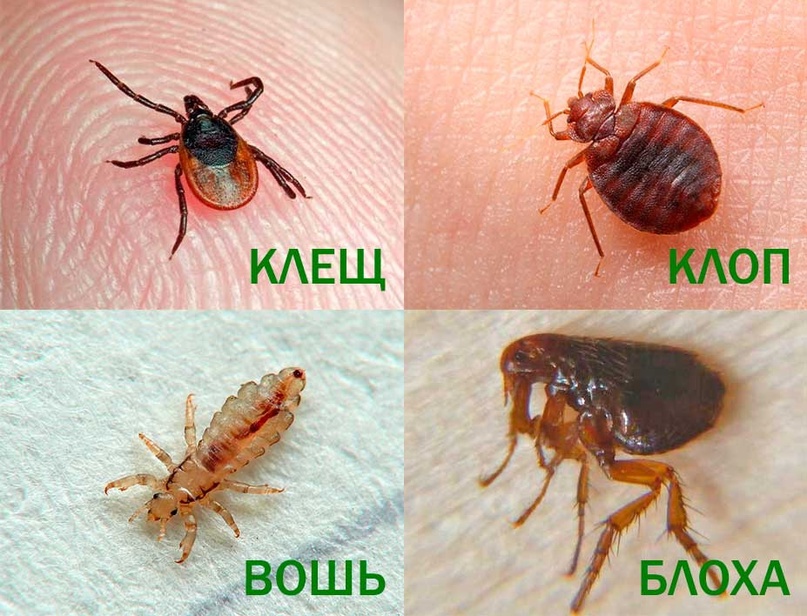 ГРУППА №  3                                                       ПОЛЕВОЕ ЗАДАНИЕ                                      Тема: РИСКИ В ИК
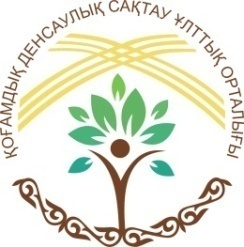 АКТУАЛЬНОСТЬ
ГРЯЗНОЕ БЕЛЬЕ - ИСТОЧНИК РАЗНЫХ ИНФЕКЦИИ

Белье в медицинском учреждении может включать:
 Простыни и одеяла
 Полотенца,
Личную одежду для пациентов
 Униформу
 Рабочие костюмы, халаты 
Простыня для хирургических процедур
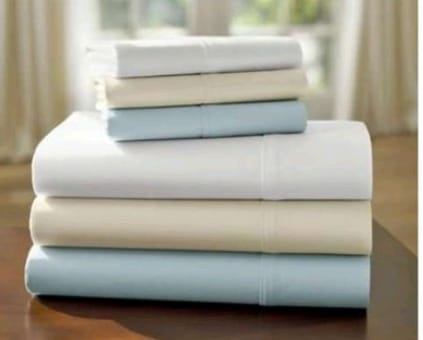 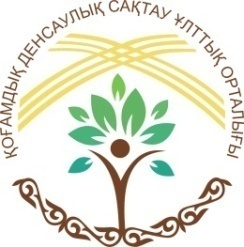 ГРУППА №  3                                    ПОЛЕВОЕ ЗАДАНИЕ    Тема: РИСКИ В ИК
АКТУАЛЬНОСТЬ
ГРЯЗНОЕ БЕЛЬЕ - ИСТОЧНИК РАЗНЫХ ИНФЕКЦИИ

 Профилактика ИСМП среди пациентов, персонала и посетителей путем безопасного обращения с бельем.

 Обучение персонала (политика соблюдение мер предосторожности)
 Профилактическое обслуживание оборудования
 Выездной мониторинг прачечной, в т.ч. при аутсорсинге (независимо от того обрабатывается ли белье на месте или за пределами следует проводить периодически мониторинг, чтобы убедиться используются ли процессы и продукты соответствующие нормативным требованиям)
 Соблюдение элементов политики
 Аудит процесса обращение с бельем (предупреждение перекрещивания потоков чистого и грязного белья)
Цель

Задачи
УЧАСТНИК №1 БОРАНБАЕВА ГУЛЬЗАТ РАХИМСЕИТОВНА «ЦЕНТРАЛЬНАЯ БОЛЬНИЦА №1» Г. САТПАЕВ
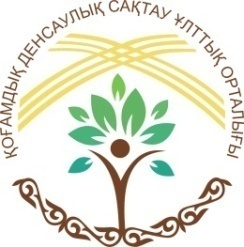 Коммунальное государственное предприятие на праве хозяйственного ведения«Больница города Сатпаев»  Управления здравоохранения  области Ұлытау
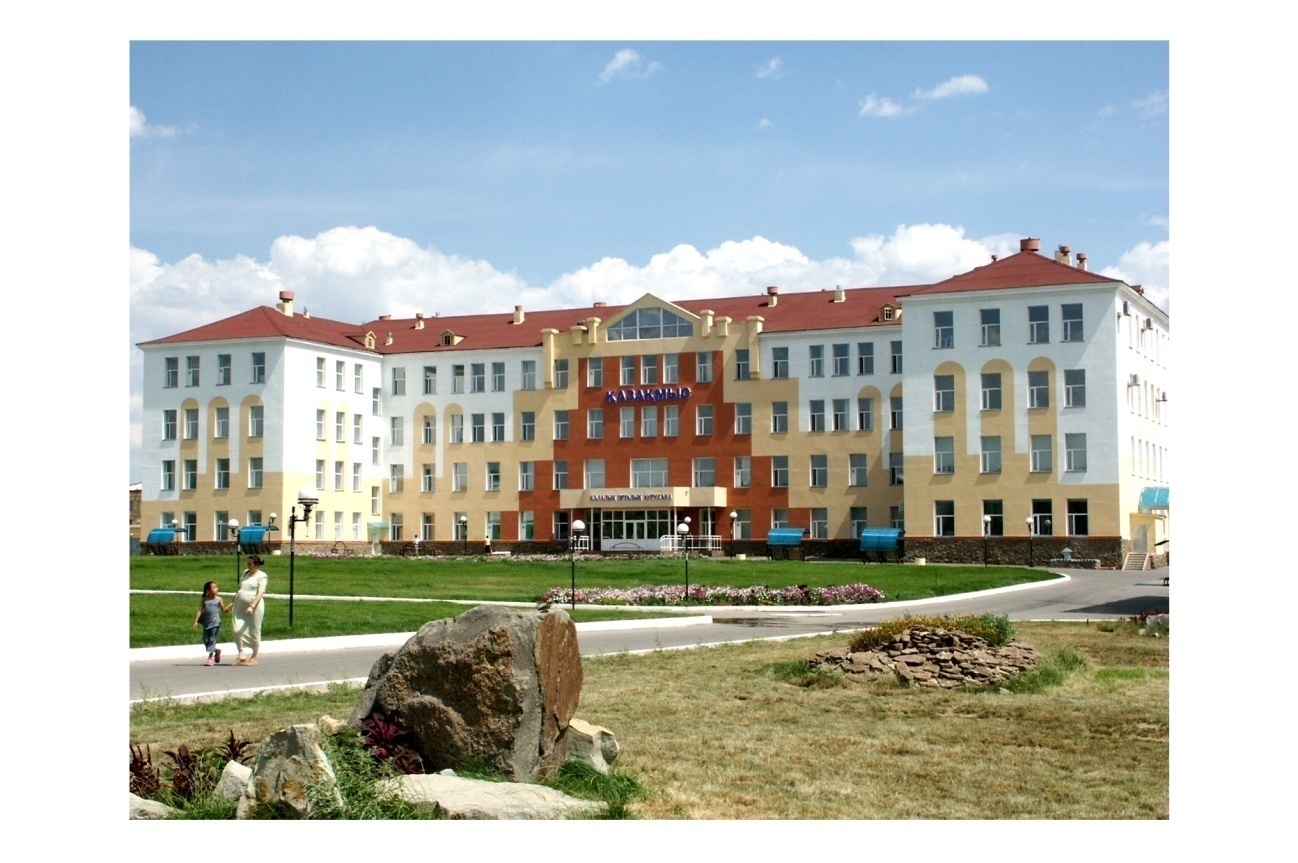 Участник №1 Боранбаева Гульзат Рахимсеитовна «Центральная больница №1» г. Сатпаев
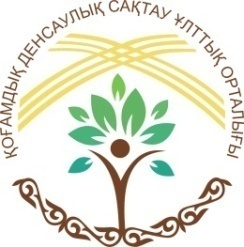 КГП на ПХВ «Больница города Сатпаев» УЗОҰ,ул. Кусаинова 9, 
Тел./факс:  8 (71063) 3-75-48
E-mail: cb1satpaev@mail.ru
Государственная лицензия: Кар ЛП № 10075DM
№ свидетельства гос.регистрации: №91-1930-30-ГП
РНН 241300002648, МФО 191601602 Код ОКПО 38463292
	Радиус обслуживания: 70123 человек населения, 
из них взрослые - 50 000, 
детское население - 20 123.
УЧАСТНИК №1 БОРАНБАЕВА ГУЛЬЗАТ РАХИМСЕИТОВНА «ЦЕНТРАЛЬНАЯ БОЛЬНИЦА №1» Г. САТПАЕВ
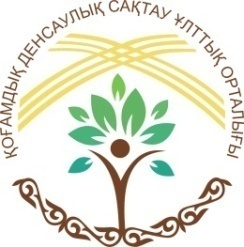 В рамках  Национального проекта «Качественное и доступное здравоохранение для каждого гражданина «Здоровая нация» оказывается плановая и экстренная, специализированная и квалифицированная медицинская помощь городскому и близлежащему сельскому населению в круглосуточном стационаре городского уровня на 118 коек, и дневном стационаре на 25 коек (оказание стационарозамещающей помощи взрослому населению) по следующим профилям:
Круглосуточный-118 стационар (по отделениям):
Родильное – 12 коек
Гинекологическое - 12 коек
Терапевтическое – 32  коек
Инфекционное – 20  коек (взрослых – 8, детских – 12)
Хирургическое - 15 коек
Педиатрическое - 7 коек 
Отделение  патологии  новорожденных - 5 коек
Отделение паллиативной помощи -15 коек
Дневной -25стационар (по отделениям):

Гинекологическое - 8 коек
Терапевтическое – 9  коек
Хирургическое - 8 коек
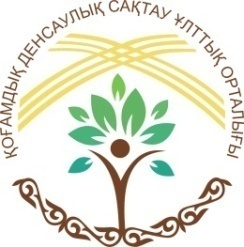 УЧАСТНИК №1 БОРАНБАЕВА ГУЛЬЗАТ РАХИМСЕИТОВНА «ЦЕНТРАЛЬНАЯ БОЛЬНИЦА №1» Г. САТПАЕВ
1. ГРЯЗНОЕ БЕЛЬЕ МОЖЕТ СОДЕРЖАТЬ ИНОРОДНЫЕ ПРЕДМЕТЫ (на этапах сбора, сортировки, стирки)
Перчатки, используемые для сортировки белья должны быть достаточной толщины, чтобы минимизировать различного характера травмы, в т.ч.  острыми предметами
Иметь в наличии приспособления для обнаружения инородных предметов, в т.ч. острых и режущих предметов и безопасного их удаления из белья.
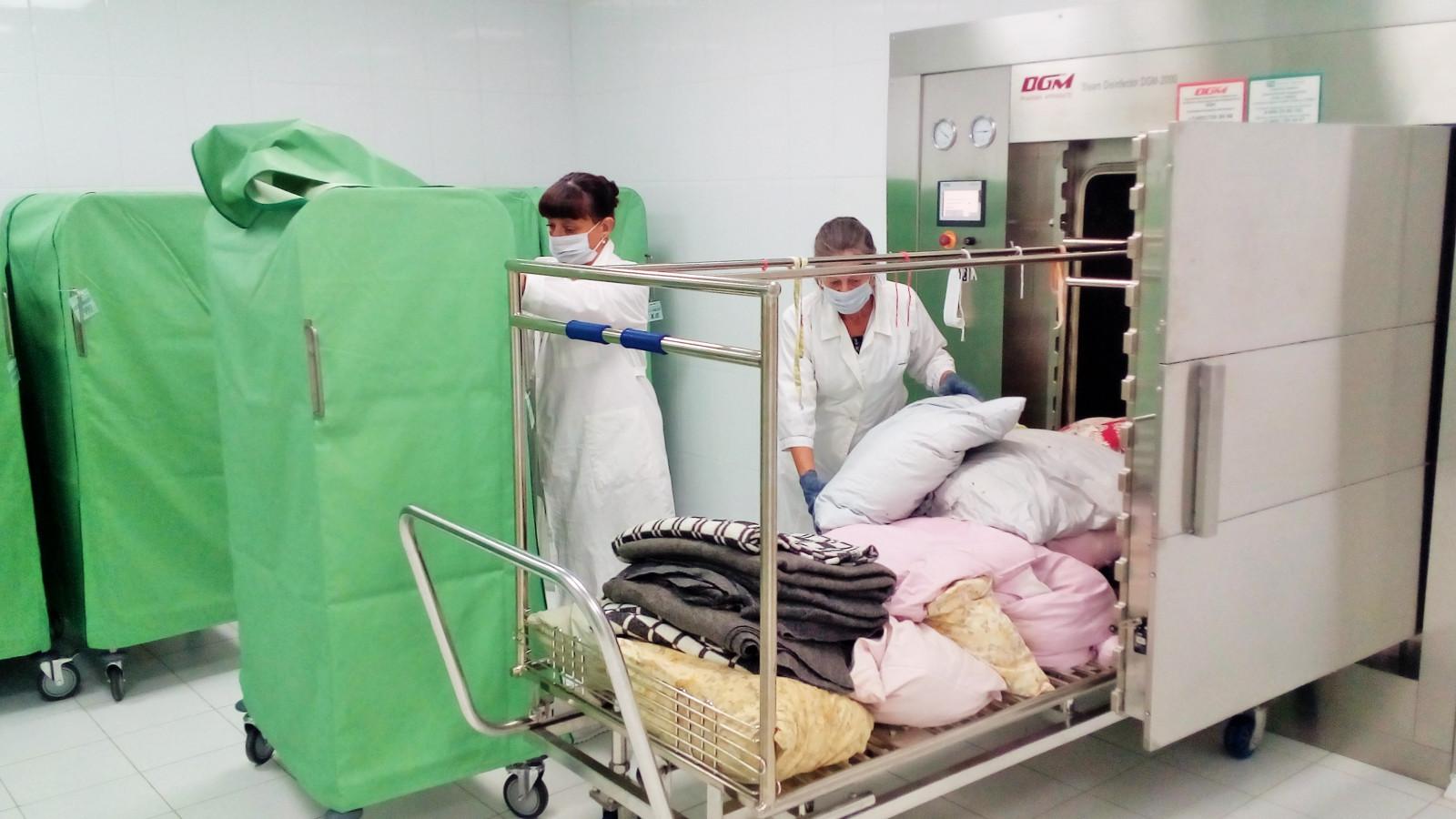 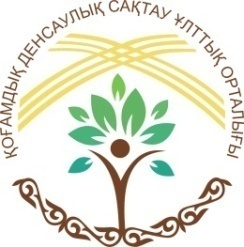 УЧАСТНИК №1 БОРАНБАЕВА ГУЛЬЗАТ РАХИМСЕИТОВНА «ЦЕНТРАЛЬНАЯ БОЛЬНИЦА №1» Г. САТПАЕВ
2. ЗАГРЯЗНЕНИЕ ЧИСТЫХ ПОВЕРХНОСТЕЙ (на этапах сбора, транспортировки, хранения чистого белья, при работе с читым бельем, в т.ч. при ее смене)
Раздельное хранение чистых и грязных материалов,
Чтоб не перепутать чистое с грязной, должны использоваться пакеты контейнеры с цветовой кодировкой или маркировкой
После того как чистое белье извлечено из хранилища для чистого белья, она считается загрязненным

 Безопасно транспортировать, соблюдая соответствие тары, емкости перевозимому белью (чистое, грязное) для предотвращения перекрестного загрязнения

 Надлежащее использование грязного белья – не скидывать на пол, на заправленную чистым бельем кровать, на чистые спинку и другие поверхности окружающие пациента. 

 Работать персоналу с грязным бельем с использованием сиз.

 Приступать к работе с чистым бельем после применения гигиены рук
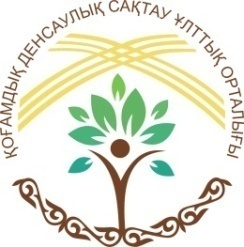 УЧАСТНИК №1 БОРАНБАЕВА ГУЛЬЗАТ РАХИМСЕИТОВНА «ЦЕНТРАЛЬНАЯ БОЛЬНИЦА №1» Г. САТПАЕВ
3. ЗАГРЯЗНЕНИЕ ВОЗДУХА (на этапах сбора,  транспортировки, сортировки) 

 Грязная прачечная должна иметь функциональный барьер отрицательной вентиляции

 При  сортировке и транспортировке грязного белья нельзя встряхивать белье

 В случае использования и наличии бельепроводов, то требуется надлежащая его конструкция, техническое обслуживание и использование, поскольку поршневое действие мешка для белья перемещаюшегося в желобе, может распространять переносимые воздуху микробные загрязнители по всему объекту. Бельепроводы должны поддерживать отрицательное давление воздуха чтобы предотвратить распростронения микроорганизмов с этажа на этаж.
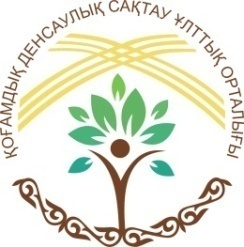 УЧАСТНИК №1 БОРАНБАЕВА ГУЛЬЗАТ РАХИМСЕИТОВНА «ЦЕНТРАЛЬНАЯ БОЛЬНИЦА №1» Г. САТПАЕВ
4. АВАРИЙНЫЕ СИТУАЦИИ (на этапах сбора, сортировки, при работе с грязным бельем)

 Во время сбора, сортировки белья персонал может получить травмы острыми предметами, (как иглы от шприцов, либо от систем, имущества пациента различного характера), тем самым заразиться инфекцией. 
 Во время стирки белья в стиральных машинах могут возникнуть поломки, порча оборудования, ранний его износ, что в последствии может привести к некачественной стирке и ненадлежащего оказания услуг прачечной.
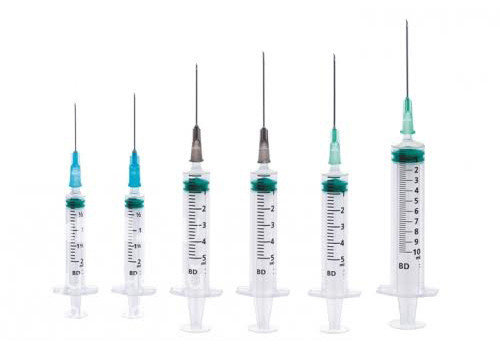 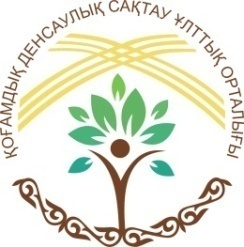 УЧАСТНИК №1 БОРАНБАЕВА ГУЛЬЗАТ РАХИМСЕИТОВНА «ЦЕНТРАЛЬНАЯ БОЛЬНИЦА №1» Г. САТПАЕВ
5. ЗАГРЯЗНЕНИЕ ВЕНТИЛЯЦИОННОЙ СИСТЕМЫ (на этапах сбора, сортировки, при работе с грязным бельем)

 Грязная прачечная должна иметь функциональный барьер отрицательной вентиляции

 При  работе с грязным бельем недопускается встряхивать белье

 В случае использования и наличии бельепроводов, то требуется надлежащая его конструкция, техническое обслуживание и использование, поскольку поршневое действие мешка для белья перемещаюшегося в желобе, может распространять переносимые воздуху микробные загрязнители по всему объекту. Бельепроводы должны поддерживать отрицательное давление воздуха чтобы предотвратить распростронения микроорганизмов с этажа на этаж.
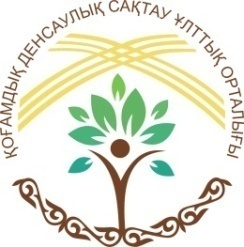 Участник № 2 Гончарова Оксана Николаевна КГП «Центральная больница г. Темиртау»
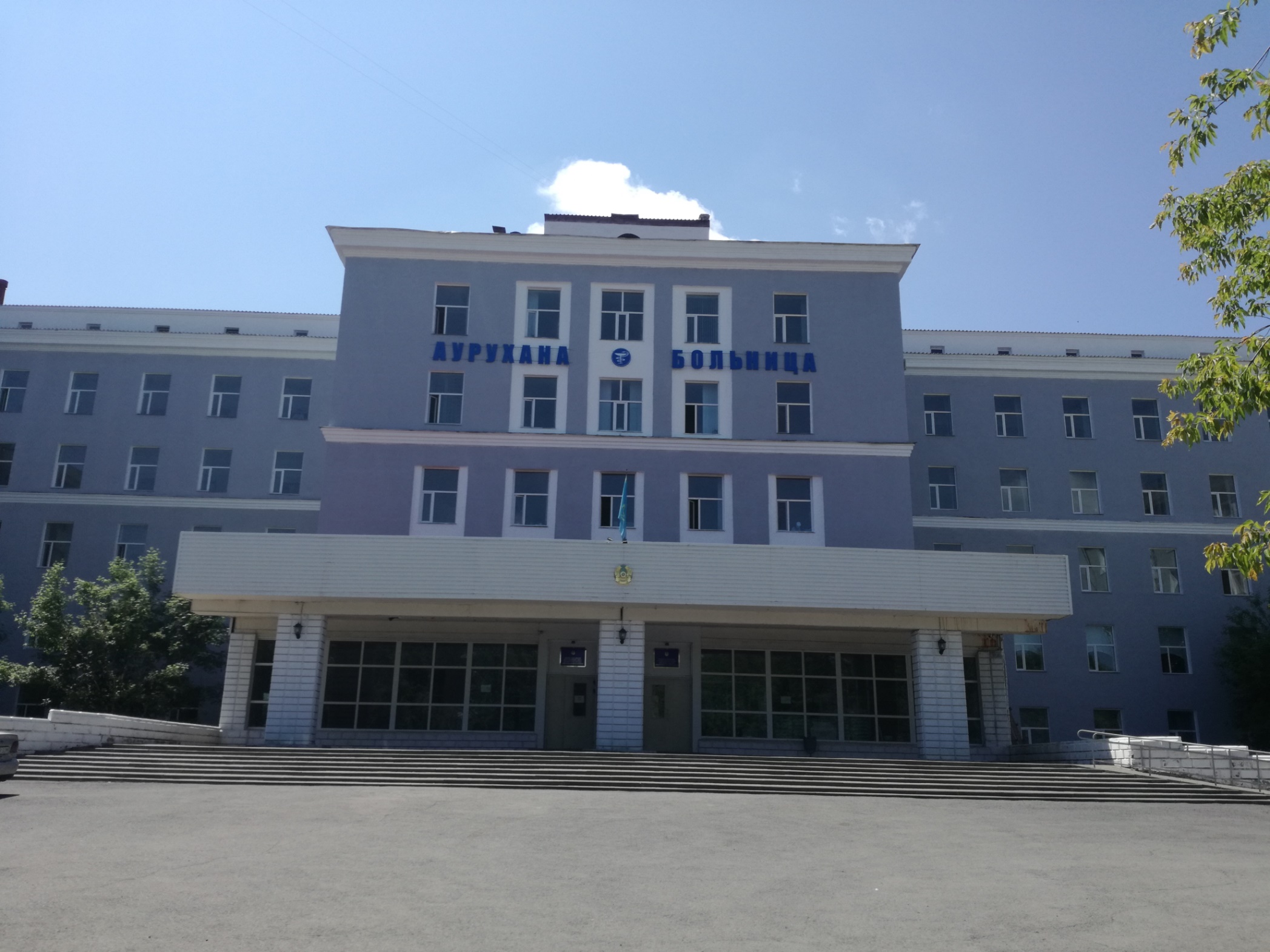 Участник № 2 Гончарова Оксана Николаевна КГП «Центральная больница г. Темиртау»
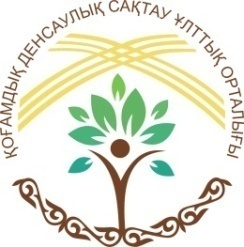 В стационаре КГП «Центральная больница г Темиртау» функционирует :
 11 клинических отделений:  инсультный центр  (в составе  имеет неврологические койки ), кардиологическое, терапевтическое, отделение поли травмы, анестезиологии и реанимации, хирургическое № 1,  хирургическое № 2, урологическое, инфекционное №1, инфекционное №2,   койки сестринского ухода. 
 Приемно-диагностическое отделение
 Поликлиническое дермато-венерологическое отделение. 
 Вспомогательные службы: рентгенологическое отделение, клинико-диагностическая                  лаборатория, консультативно-диагностическое отделение, патологоанатомическое отделение
 Коечный фонд: круглосуточных  321 коек  и  82 коек дневного пребывания.
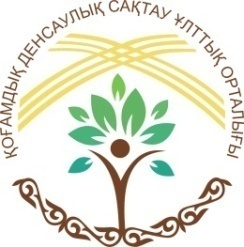 Участник № 2 Гончарова Оксана Николаевна КГП «Центральная больница г. Темиртау»
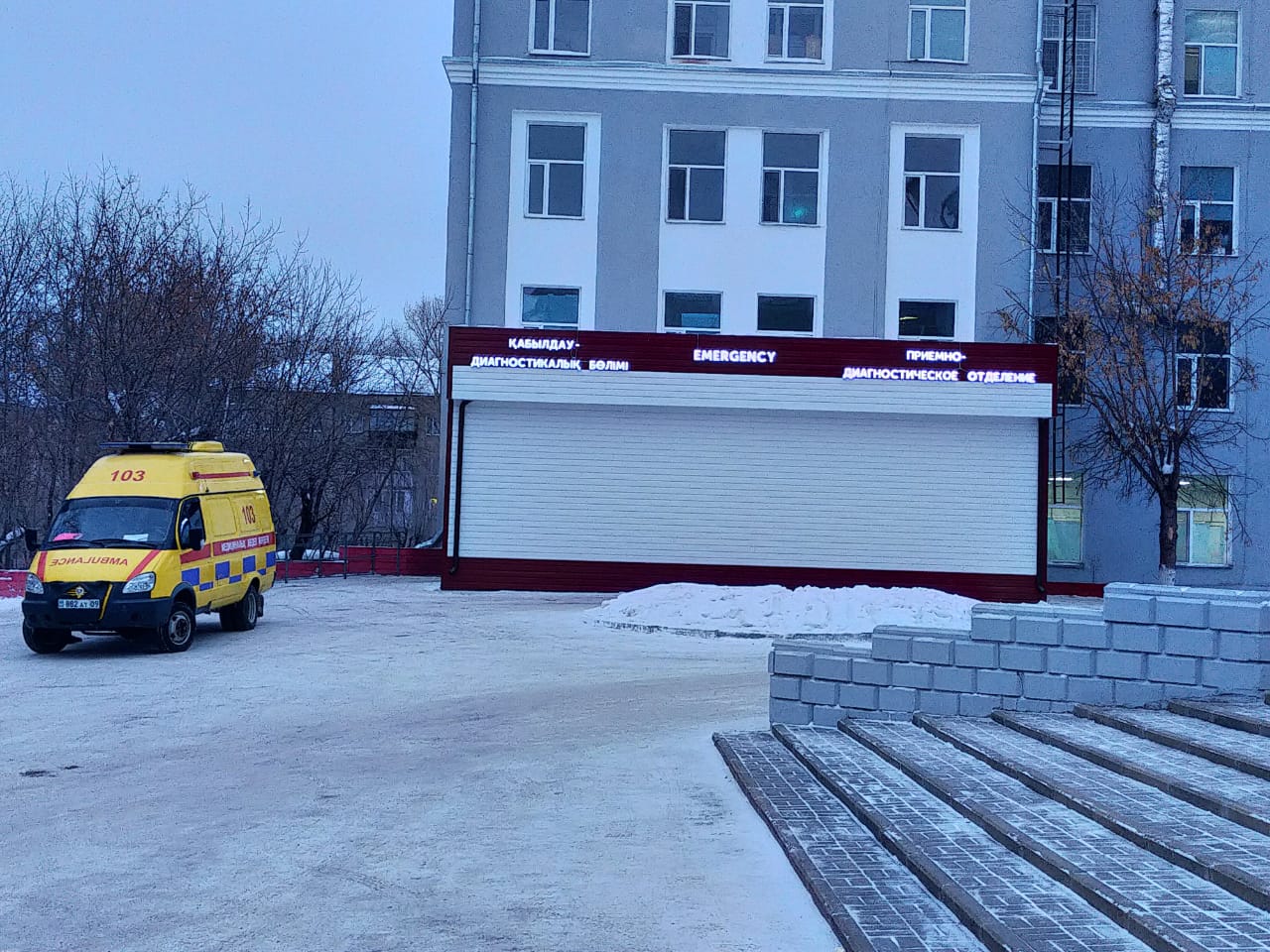 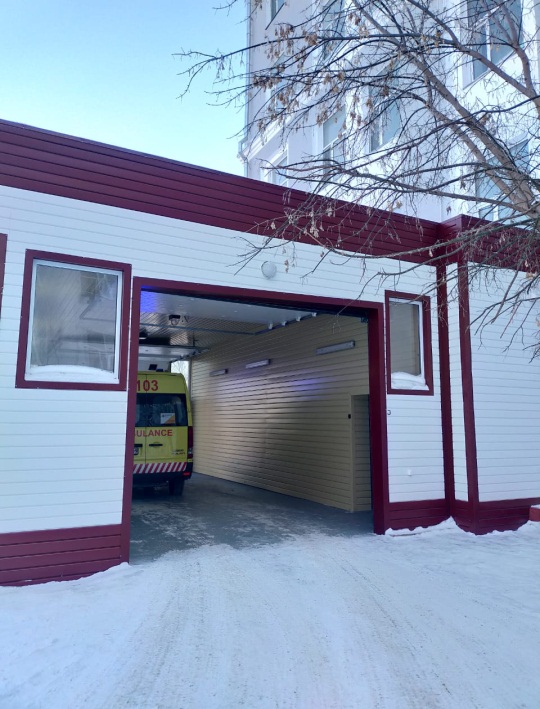 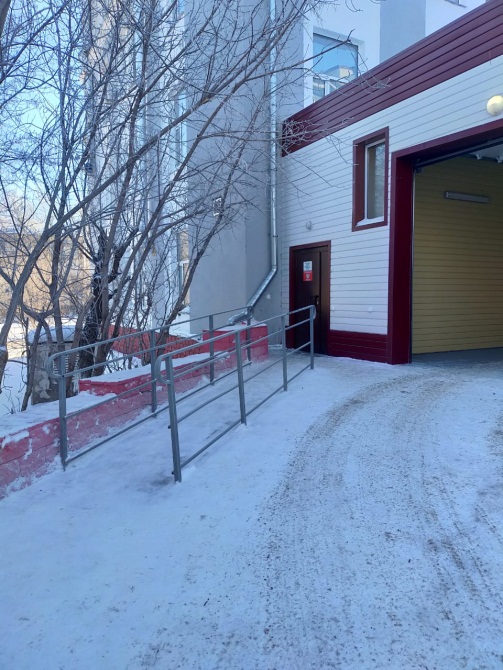 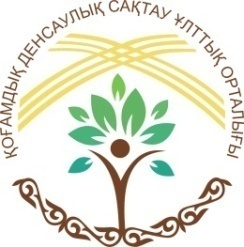 Участник № 2 Гончарова Оксана Николаевна КГП «Центральная больница г. Темиртау»
В больнице имеется своя прачечная, которая принимает и стирает ежедневно от 93 до 130 киллограммов белья. 
	Инфекционное отделение и поликлиническое дермато-венерологическое отделение имеют свои отдельные  самостоятельные прачечные.
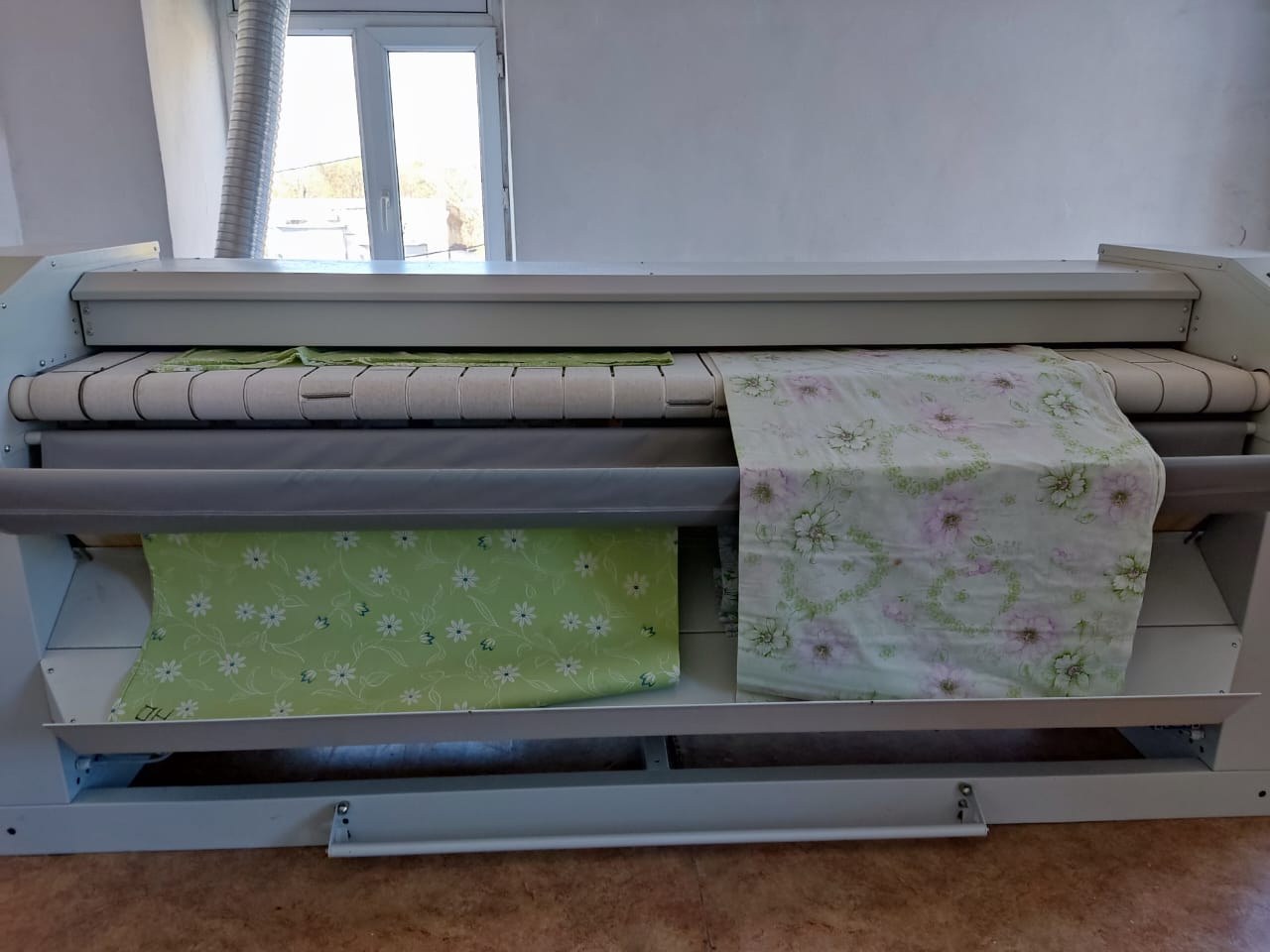 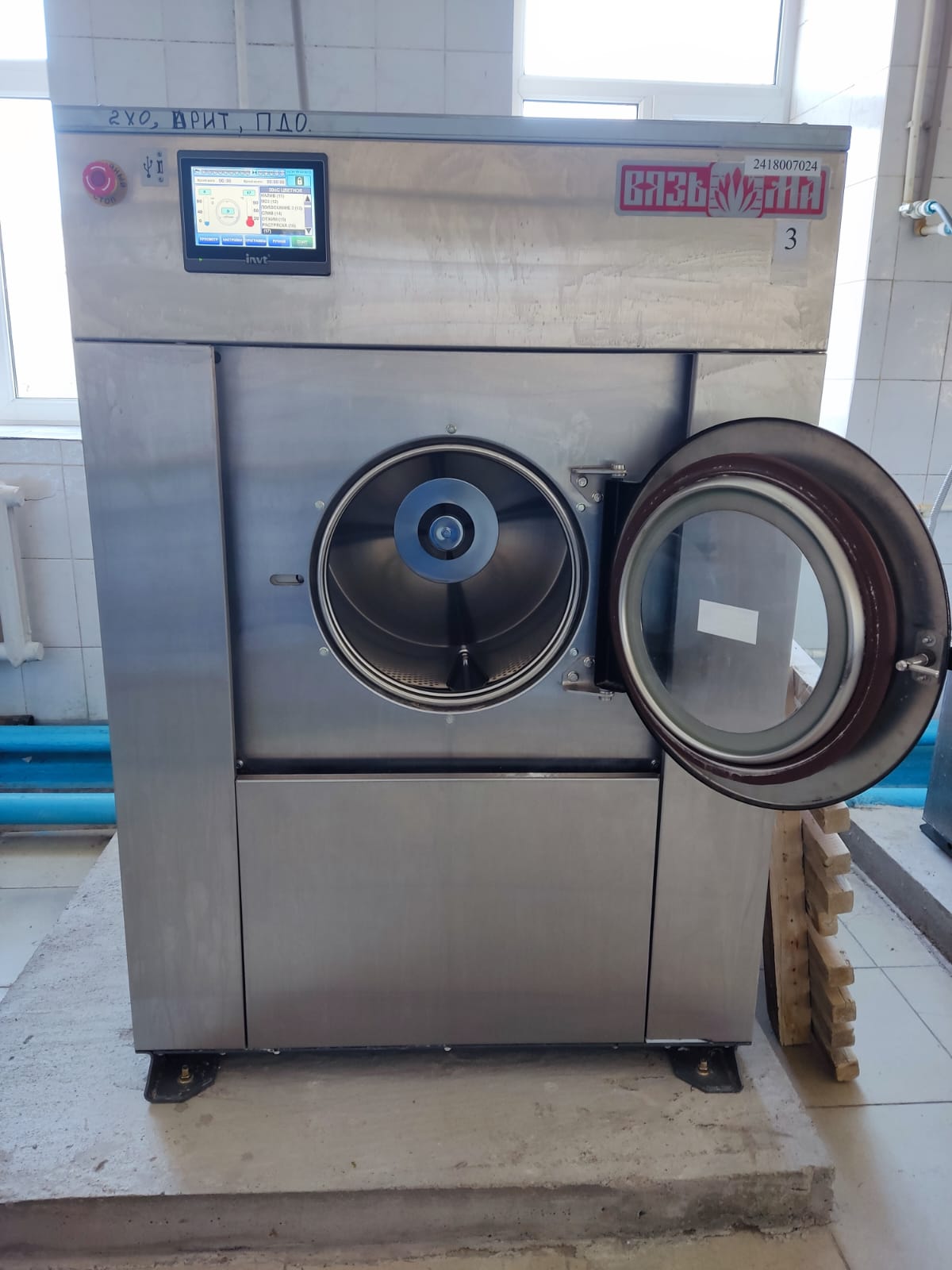 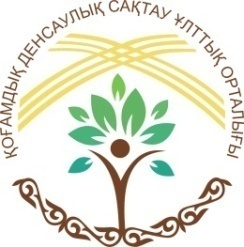 Участник № 2 Гончарова Оксана Николаевна КГП «Центральная больница г. Темиртау»
БЕЛЬЕВОЙ РЕЖИМ В СЕБЯ ВКЛЮЧАЕТ:
Сбор  
Хранение
Транспортировку  
Обеззараживание
Стирку  
Ремонт
Утилизацию текстильных изделий
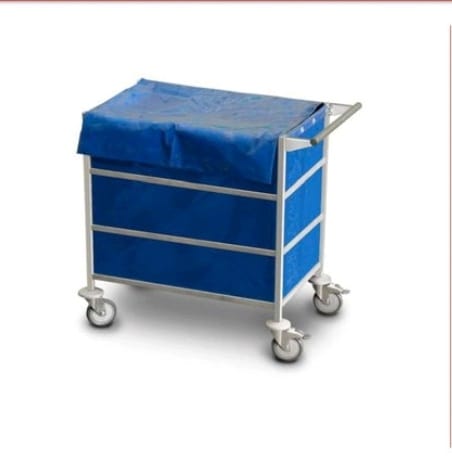 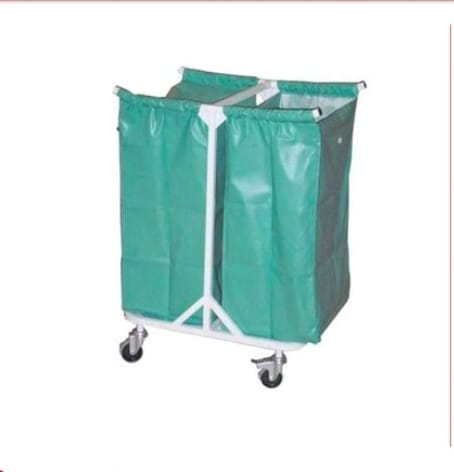 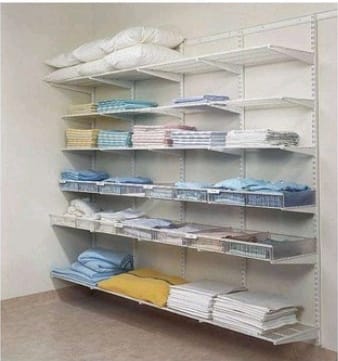 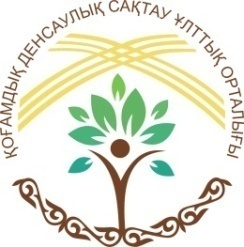 Участник № 2 Гончарова Оксана Николаевна КГП «Центральная больница г. Темиртау»
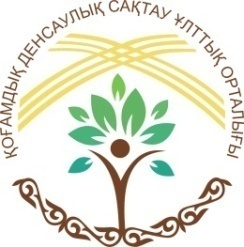 Участник № 2 Гончарова Оксана Николаевна КГП «Центральная больница г. Темиртау»
СБОР БЕЛЬЯ	
 Сбор использованного белья осуществляется в плотную специальную тару (клеенчатые, полиэтиленовые мешки, оборудованные бельевые тележки). 
 Разборка грязного белья в отделениях не допускается. Временное хранение (не более двенадцати часов) грязного белья в отделениях осуществляется в санитарных комнатах, специально отведенных для этой цели помещениях в закрытой таре (металлических, пластмассовых бачках), легко подвергающихся мойке и дезинфекции. Для работы с грязным бельем персонал обеспечивается сменной санитарной одеждой халатом и средствами индивидуальной защиты (шапочка, перчатки, маска или респиратор). 
 Средства индивидуальной защиты, используемые работником для предотвращения или уменьшения воздействия вредных и опасных производственных факторов, а также для защиты от загрязнения. После окончания работы с грязным бельем санитарную одежду направляют в стирку, шапочка перчатки и маску утилизируют в КБСУ класса «Б»
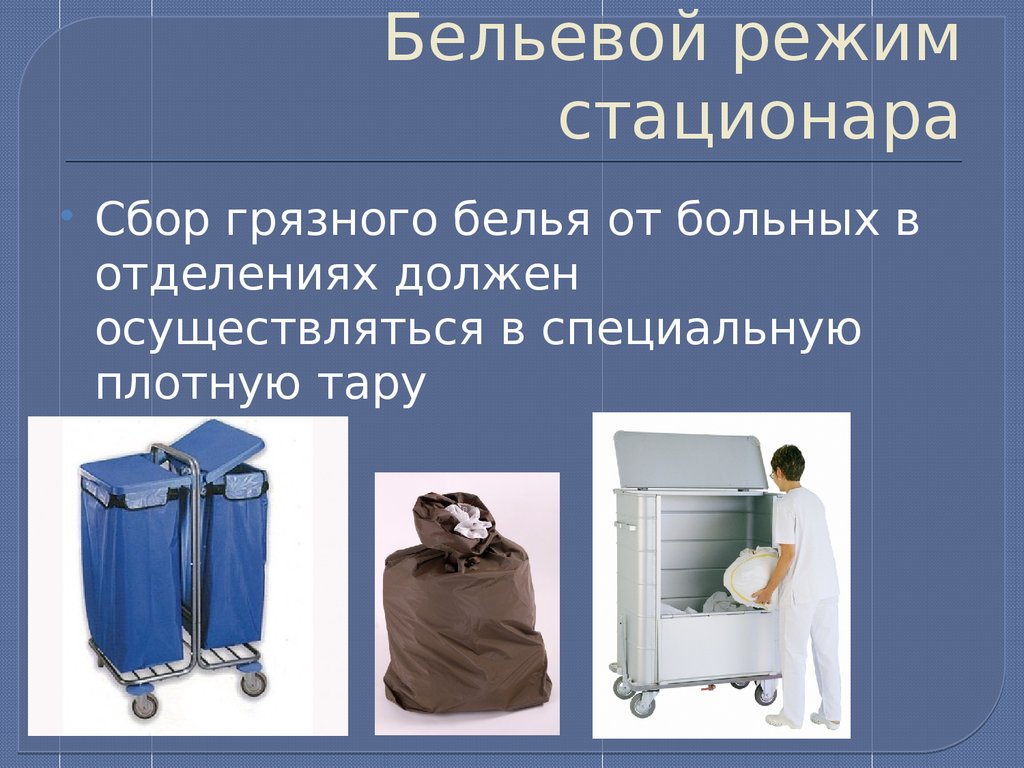 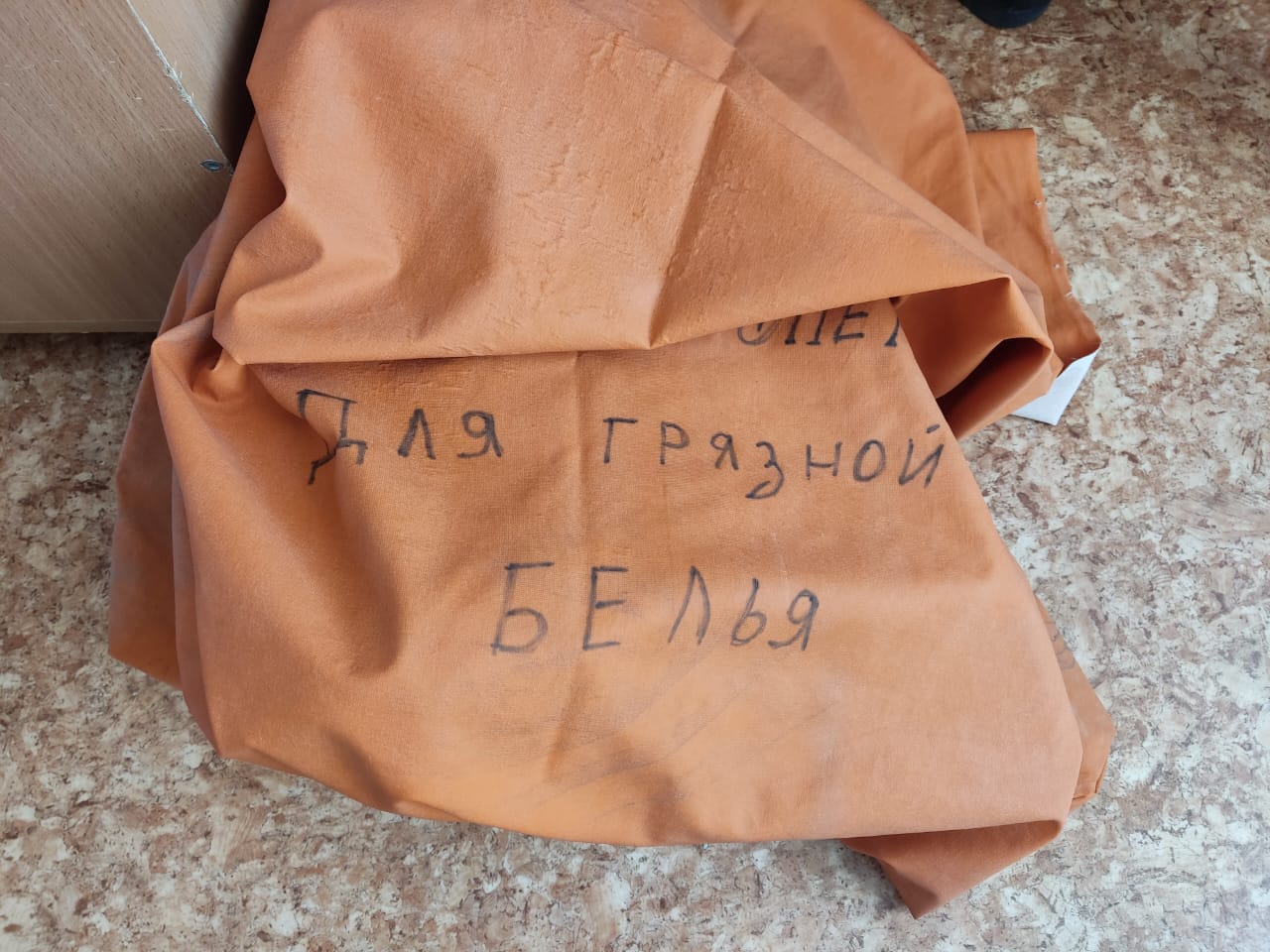 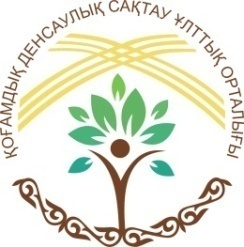 Участник № 2 Гончарова Оксана Николаевна КГП «Центральная больница г. Темиртау»
При смене загрязнённого постельного белья риск заражения воздушно- пылевым способом очень велика, происходит это как правило в случаях когда грязное бельё начинают стряхивать, бросать на пол и вся инфекция имеющаяся на белье поднимается вверх и начинает оседать на все поверхности находящиеся поблизости. 
Это могут быть: прикроватная тумбочка, соседняя кровать, стул, другие поверхности. Так же в результате такой манипуляции могут пострадать пациенты находящиеся в палате, которые будут вдыхать невидимые обсеменённые частички пыли , а так же  персонал если при смене белья не надевает защитную маску.
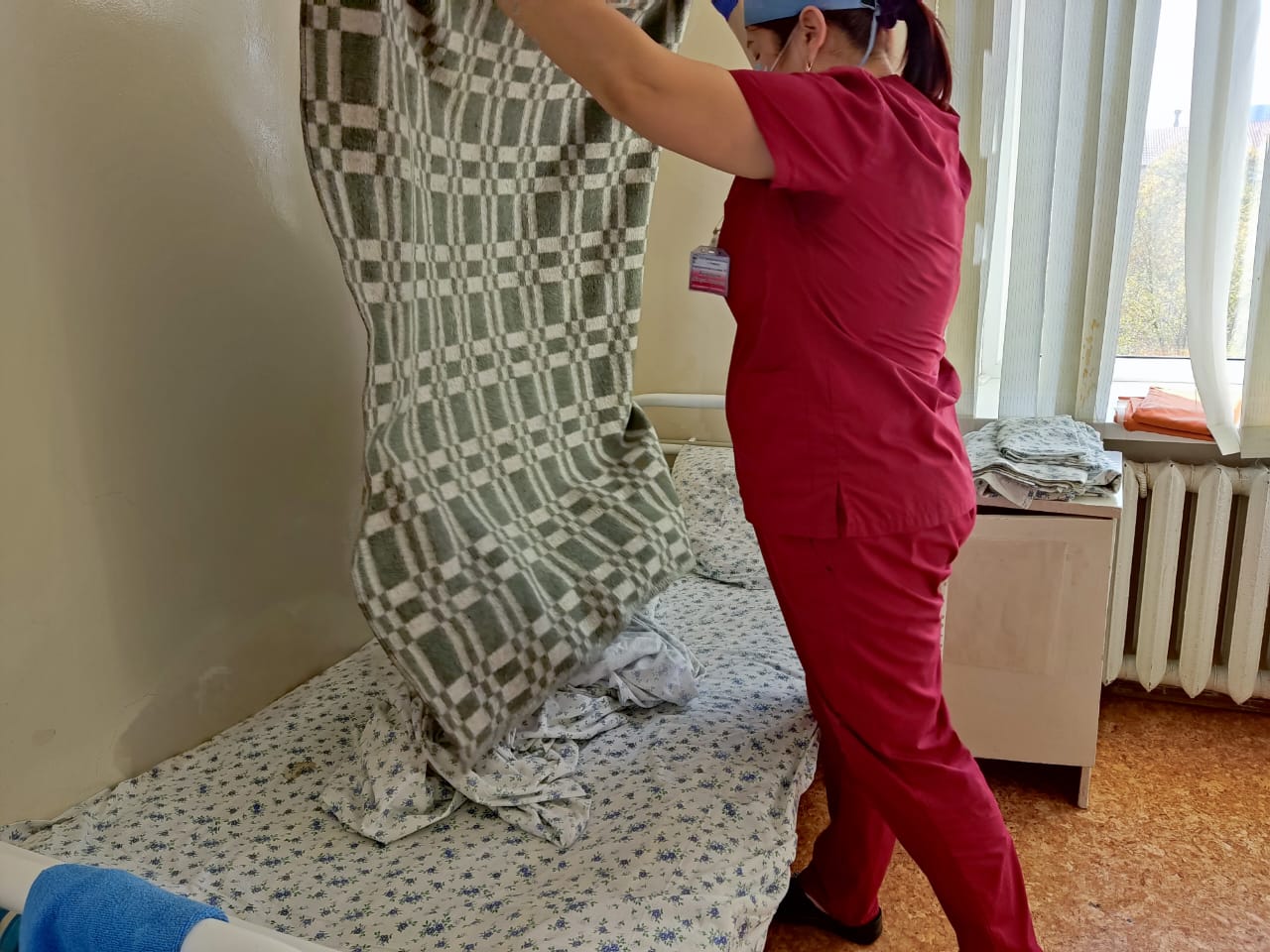 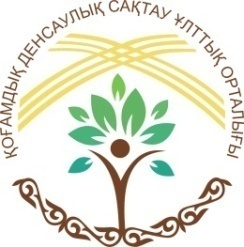 Участник № 2 Гончарова Оксана Николаевна КГП «Центральная больница г. Темиртау»
Грязное бельё категорически запрещено складывать на другие поверхности: прикроватную тумбочку, стул, подоконник ,на соседние кровати, бросать на пол. При отсутствие проведения уборки палаты с дез.средствами и должной гигиены рук, после контакта с заражёнными поверхностями происходит обсеменение предметов с которыми  соприкасаются пациенты: ручки дверей, окон ,общего холодильника и других поверхностей и бытовой техники.	Наличие в постели пациента острых предметов, такие как: скарификатор, игла от шприца и т.д., при сборе белья приводит к  аварийной ситуации.
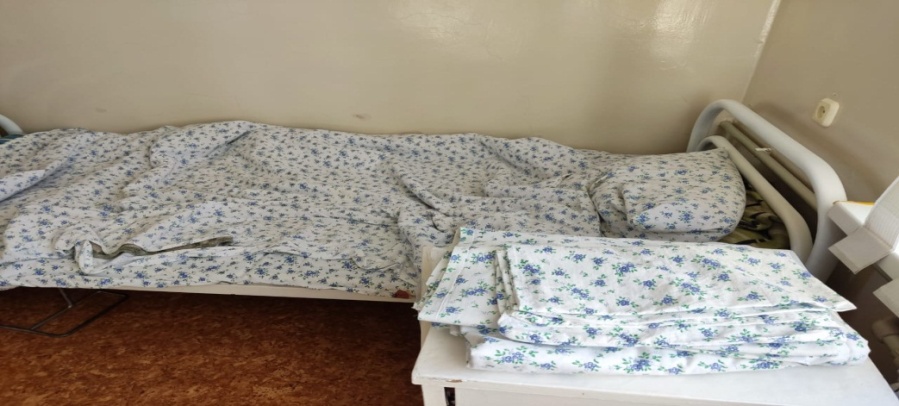 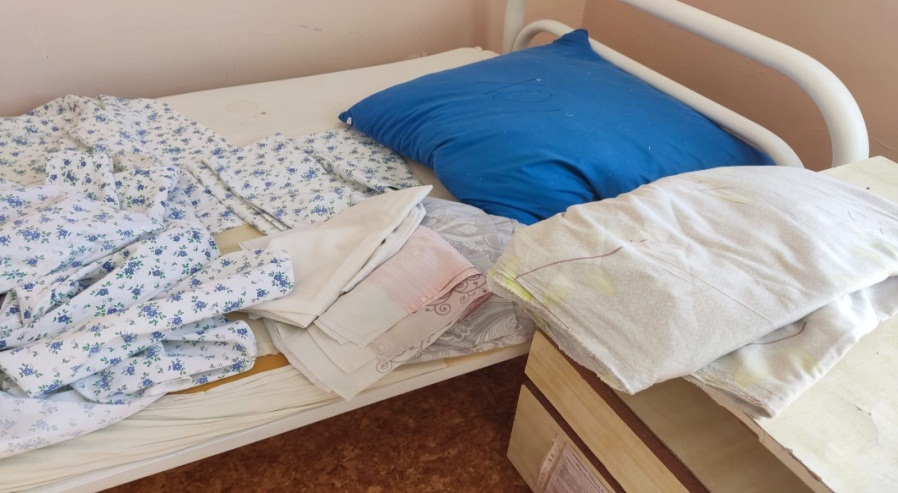 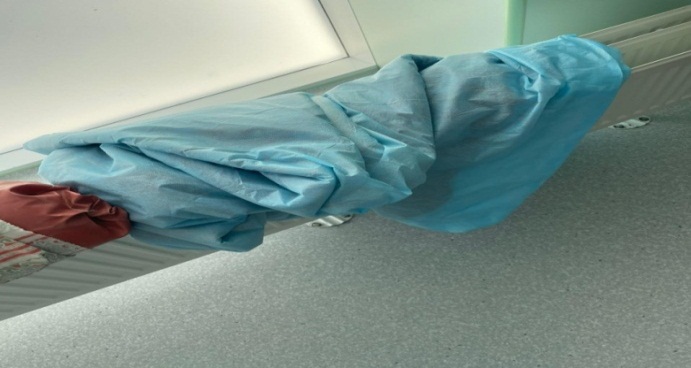 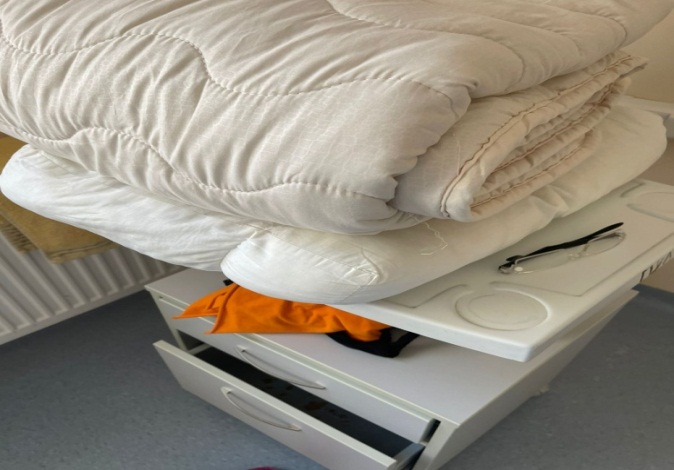 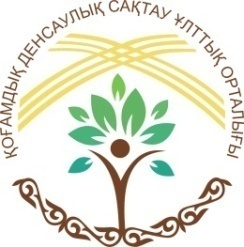 Участник № 2 Гончарова Оксана Николаевна КГП «Центральная больница г. Темиртау»
При не соблюдении  правил сбора белья: смешивание  белья несоответствие упаковочной тары, маркировки, цветовой кодировки  риску заражения подвергаются сотрудники отделения и сотрудники прачечной
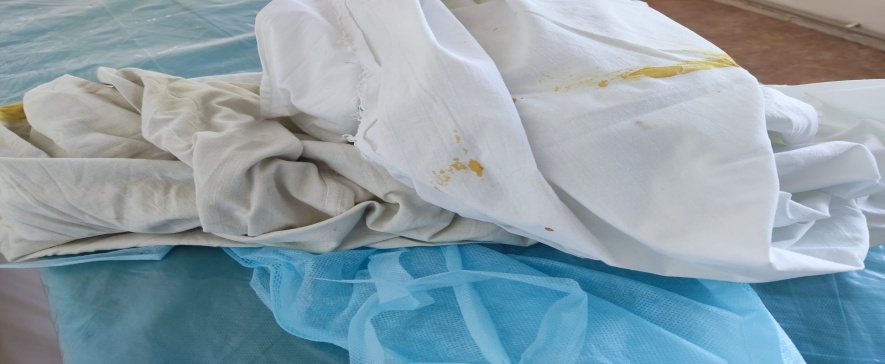 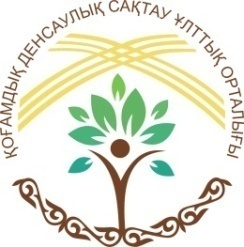 Постельные принадлежности такие как не обшитый  матрац, подушка, одеяло должны быть отправлены в дез. камеру,  в случае если матрац, подушка имеют защитные чехлы обработка проводится путём протирания с дез. средством. Согласно санитарным правилам«санитарно-эпидемиологические требования к объектам здравоохранения» от 11 августа 2020 года № КР ДСМ - 96/2020 (глава5.П65)в случае отсутствия обработки постельных принадлежностей может привести к заражению пациентов ВБИ.	При выявлении у пациента педикулёза или чесотки с целью предотвращения дальнейшего распространения инфекции необходимо после выписки  всё бельё и постельные принадлежности пациента, а так же с соседних кроватей  отправить в дезкамеру.
Участник № 2 Гончарова Оксана Николаевна КГП «Центральная больница г. Темиртау»
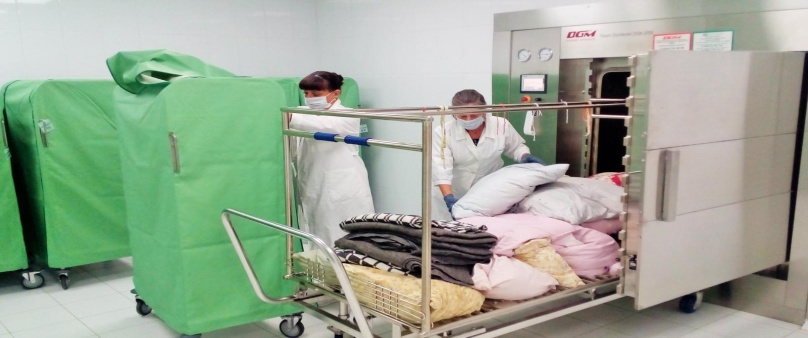 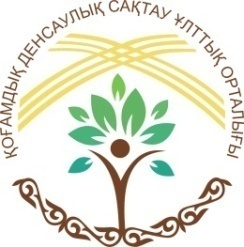 Участник № 2 Гончарова Оксана Николаевна КГП «Центральная больница г. Темиртау»
Во избежание инфицирования чистого белья необходимо снять  халат и СИЗ, использовавшиеся при сборе белья , утилизировать одноразовые СИЗ, провести гигиену рук и затем приступать к замене чистого белья.
Грязное белье из отделений в упакованном виде на промаркированных тележках (для грязного белья) или специальным автотранспортом доставляется в помещение для сбора грязного белья в больничную прачечную (или в центральную грязновую при отсутствии прачечной лечебного учреждения).Делается это с целью минимизировать контакт и понимание персоналом что имеет дело с грязным бельём
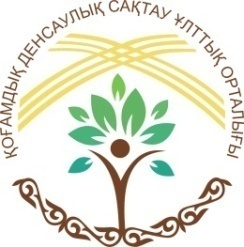 Участник № 2 Гончарова Оксана Николаевна КГП «Центральная больница г. Темиртау»
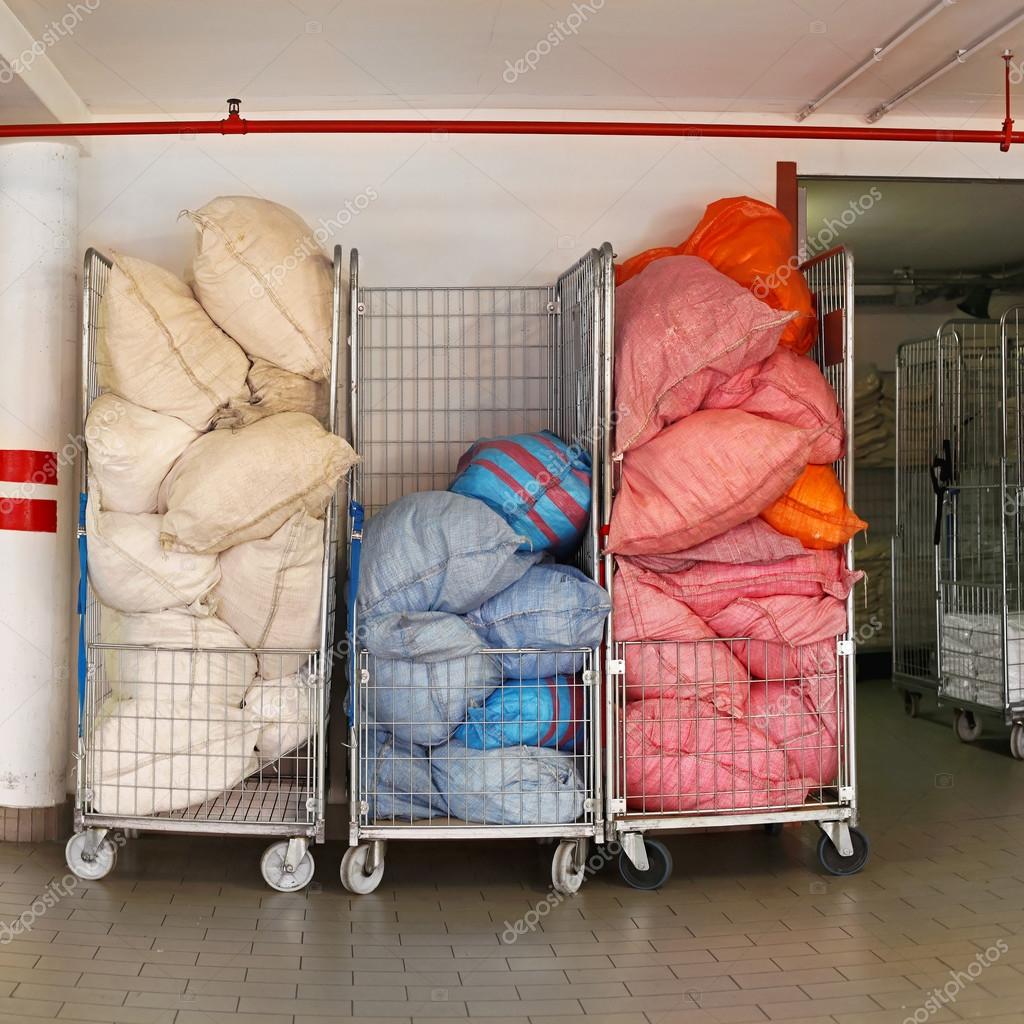 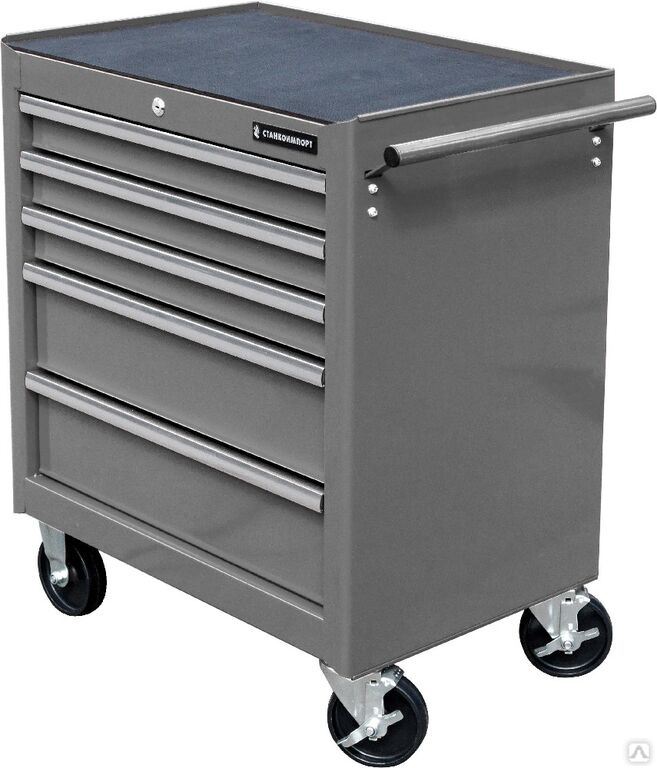 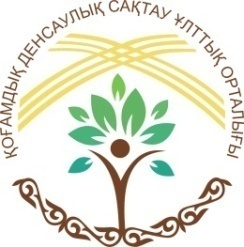 Участник № 2 Гончарова Оксана Николаевна КГП «Центральная больница г. Темиртау»
Прием в прачечной грязного белья производится путем пересчета всех предметов белья с проверкой наличия на белье штампа установленного образца. 
	Выписывается квитанция в 2 экземплярах, из которых первый вручается сестре-хозяйке, сдавшей белье в стирку, а второй остается у приемщика белья в прачечной.
	При приеме в прачечную белье повторно проверяется на наличие посторонних предметов и вещей для избежание аварийной ситуации, т.е риску заражения инфекциями.
 	Грязное белье в прачечной, в СИЗах, сортирует машинист по стирке белья и спецодежды с целью подготовки его к стирке по соответствующей программе. 
	Стирка и дезинфекция инфицированных изделий осуществляется в проходных стиральных машинах.
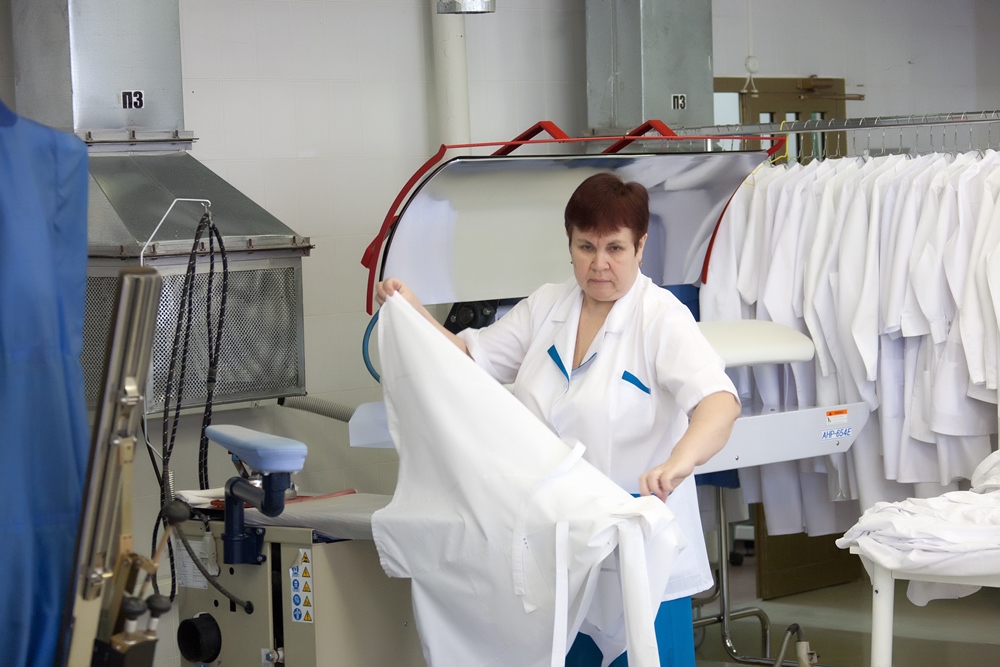 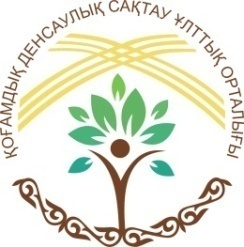 Участник № 2 Гончарова Оксана Николаевна КГП «Центральная больница г. Темиртау»
В прачечной  проводится дезинфекция белья инфекционных, гнойно-хирургических и патологоанатомических отделений (гл.5 п.63).
	Не смешивают при стирке спецодежду сотрудников, бельё пациентов и постельные принадлежности. 
	Стирка спецодежды сотрудников в домашних условиях не допускается, так как имеется большой риск заражения вирусными и бактериальными инфекциями. 
	Стирка должна осуществляться централизованно и раздельно от белья больных и только в специализированных прачечных.
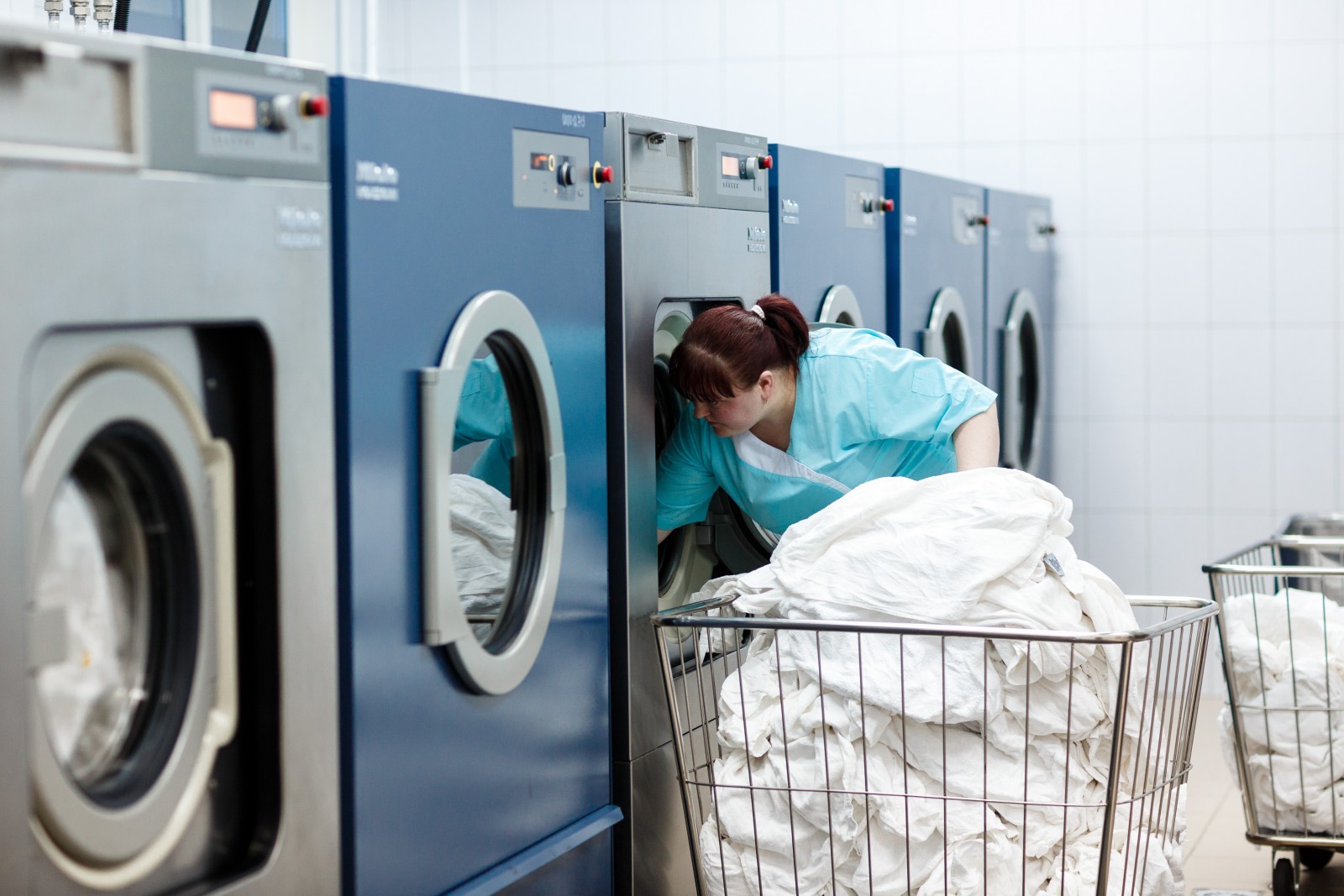 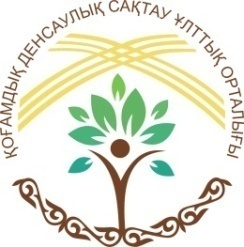 Участник № 2 Гончарова Оксана Николаевна КГП «Центральная больница г. Темиртау»
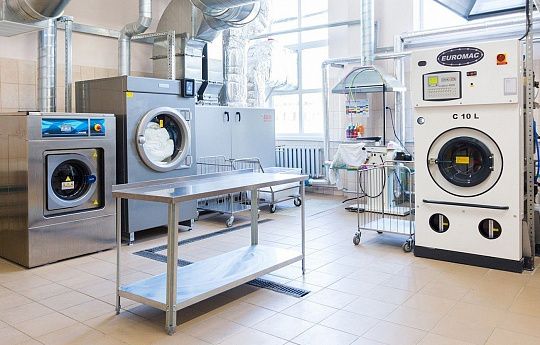 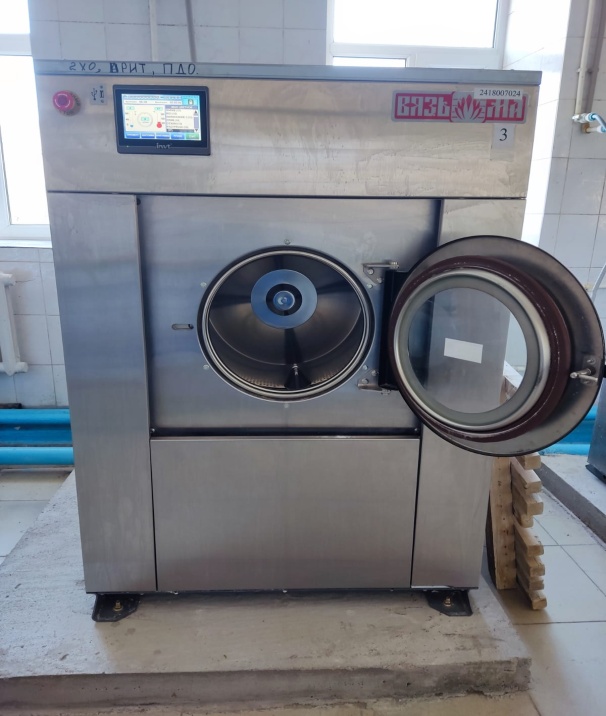 Стирка белья проводится в прачечных, независимо от формы собственности, при условии выделения специальных технологических линий, исключающих возможность контакта белья с внебольничным бельем. 	Самостоятельные прачечные обязательны при родильных домах, детских, инфекционных и специализированных больницах
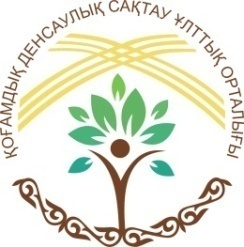 Участник № 2 Гончарова Оксана Николаевна КГП «Центральная больница г. Темиртау»
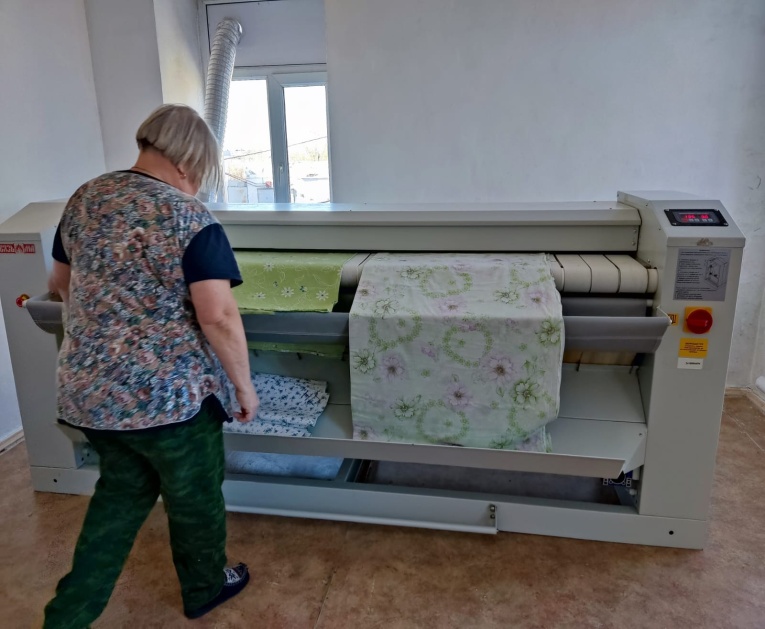 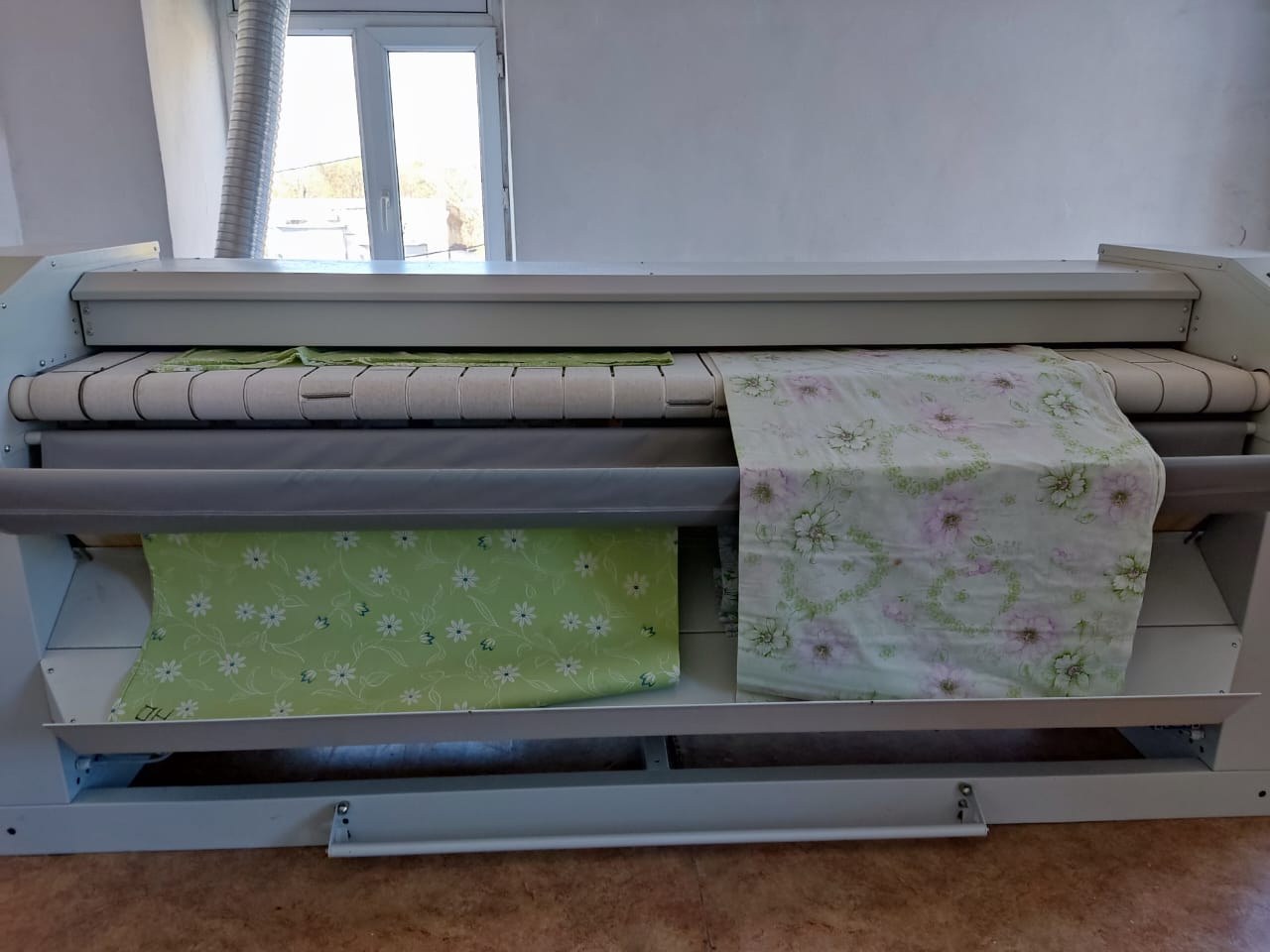 Сушка белья осуществляется в сушильных барабанах, глажение производится на гладильных катках, гладильных прессах, гладильных столах, манекенах различной производительности
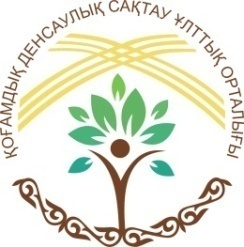 Участник № 2 Гончарова Оксана Николаевна КГП «Центральная больница г. Темиртау»
Белье, поврежденное в процессе стирки или изношенное, подлежит ремонту или списанию.Ремонт белья производится в отдельном, специально выделенном помещении прачечной что бы не соприкасались с грязными зонами и  бельём.
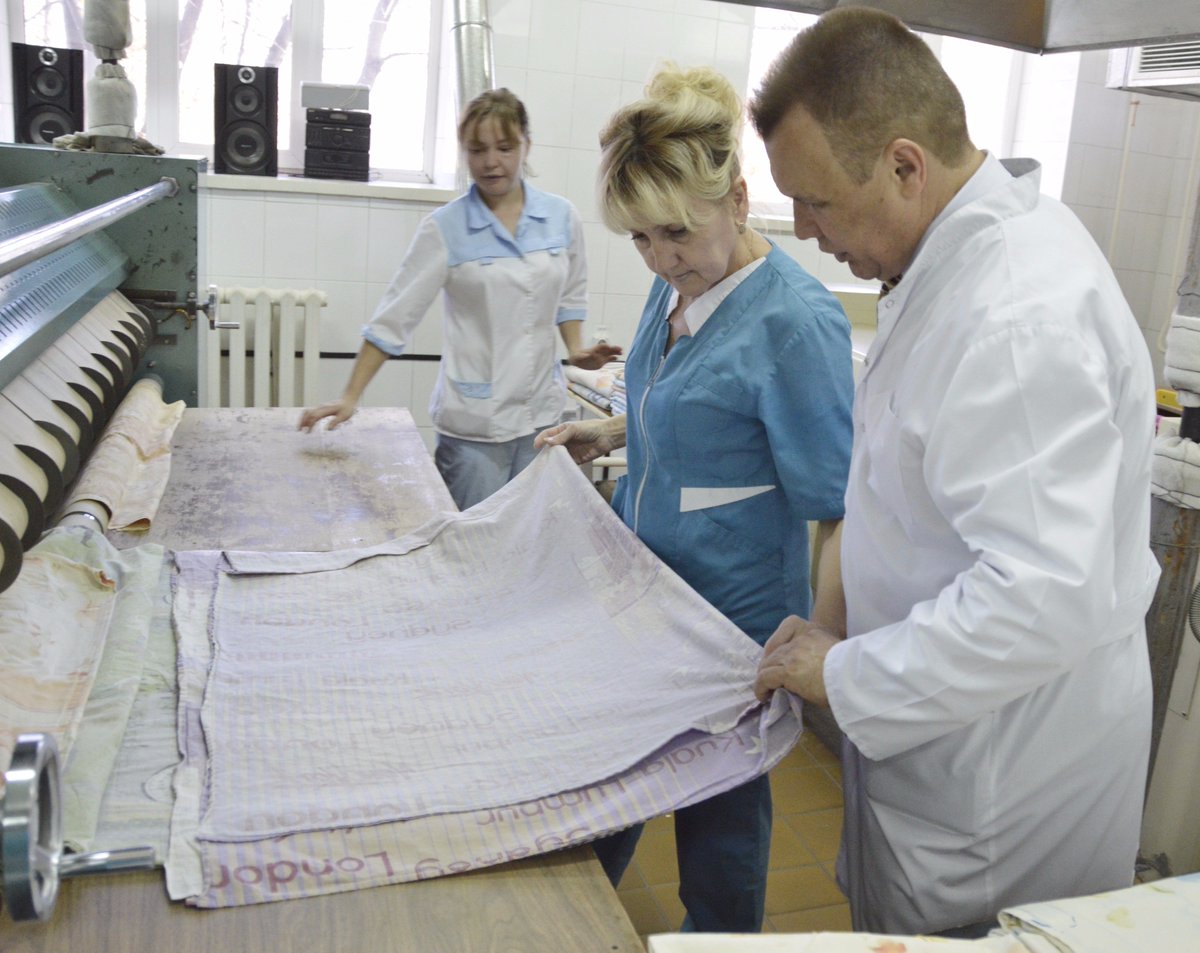 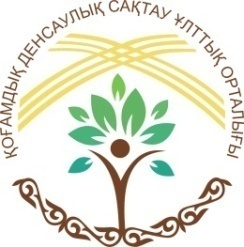 Участник № 2 Гончарова Оксана Николаевна КГП «Центральная больница г. Темиртау»
Проглаженное белье складывают и комплектуют по ассортименту для каждого подразделения. Подготовленное для передачи в подразделения белье транспортируется в склад чистого белья.
Чистое бельё хранится на полках которые проходят дез.обработку и промаркированы.
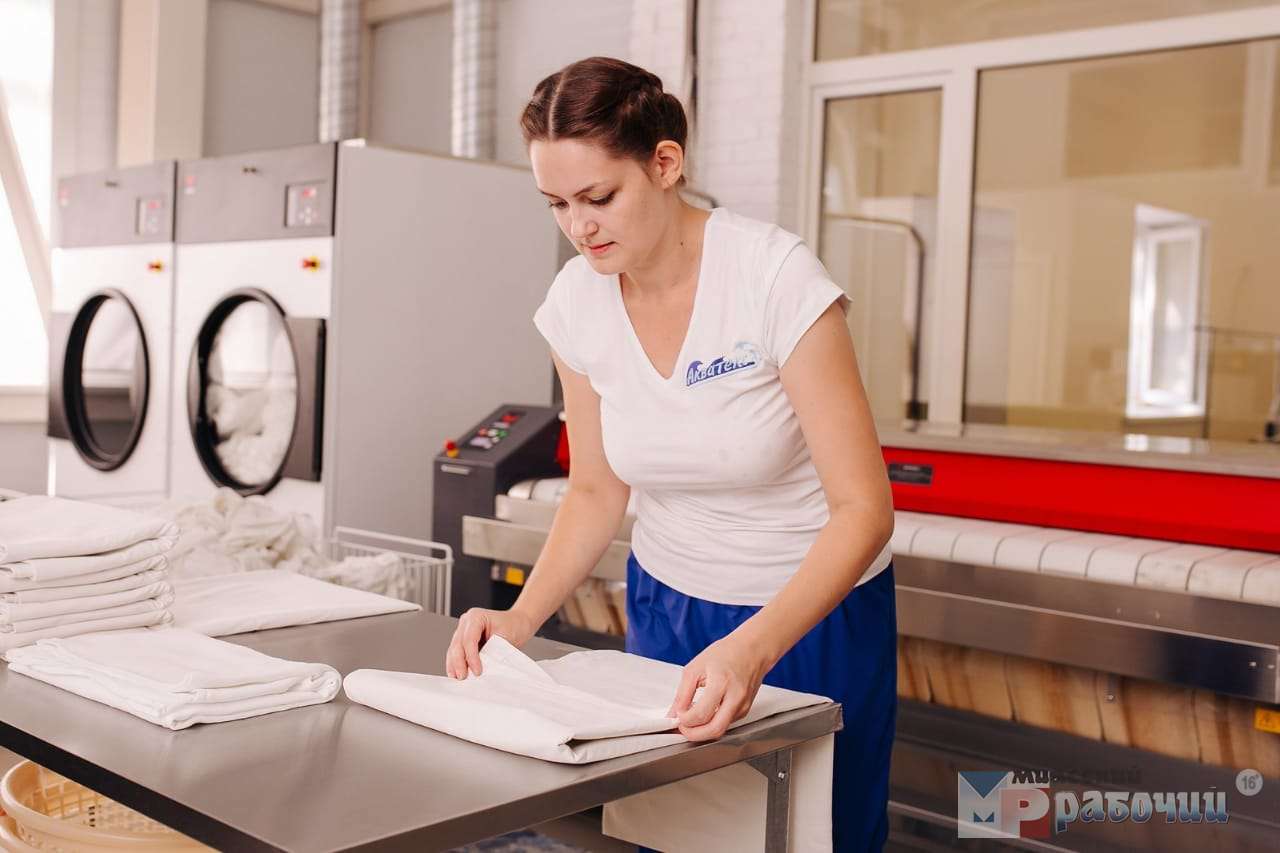 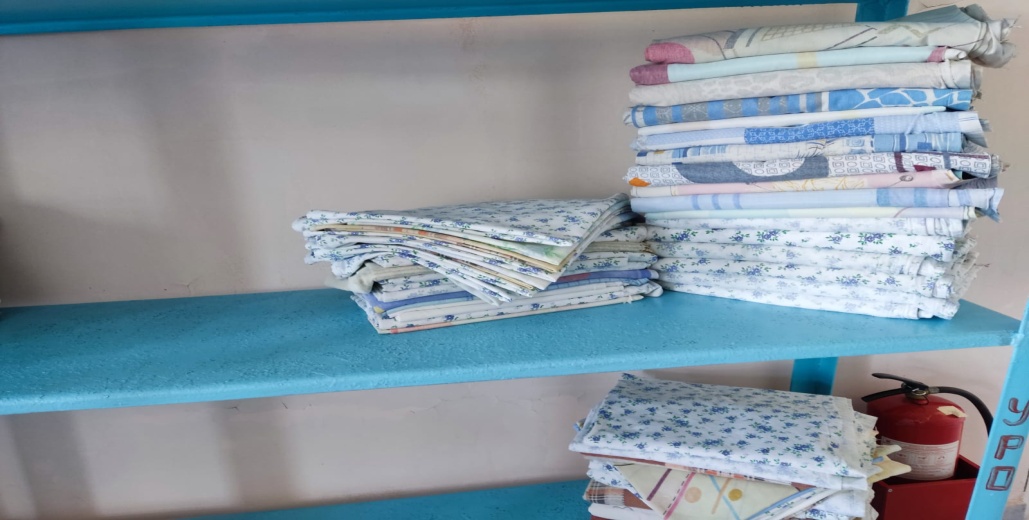 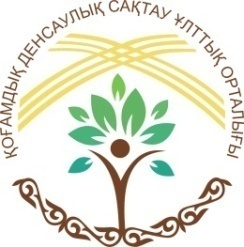 Участник № 2 Гончарова Оксана Николаевна КГП «Центральная больница г. Темиртау»
Выдача белья в отделения производится в установленном порядке по утвержденному в медицинском учреждении графику.	 Чистое белье выдается на основании накладной, полученной при сдаче белья в стирку, Что бы не произошло путаницы и бельё уходило непосредственно в отделение которое его сдавало, так как бельё из  гнойного отделения к примеру не должно попасть в чистое отделение.Для предотвращения возможного загрязнения чистое белье транспортируется в подразделения, упакованное по 10 кг в чистые холщовые мешки.
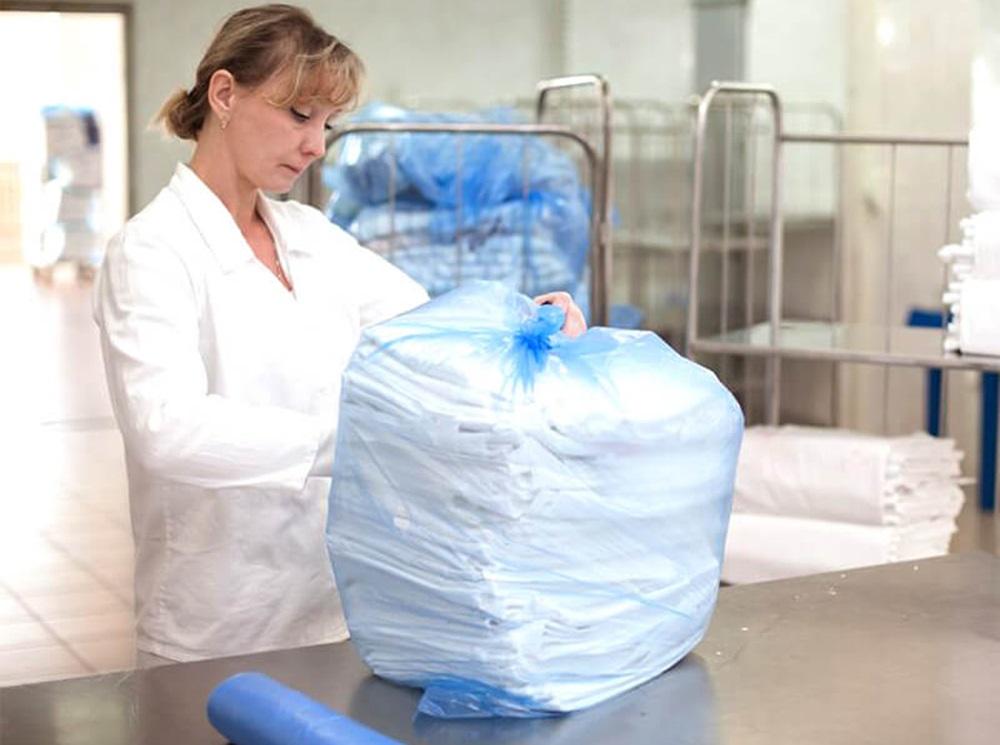 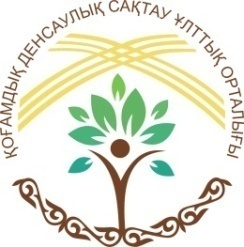 Участник № 2 Гончарова Оксана Николаевна КГП «Центральная больница г. Темиртау»
В отделениях, в помещении для хранения чистого белья, мешки снимают, а белье размещают на стеллажах. Выдается белье сестрой – хозяйкой по мере надобности.
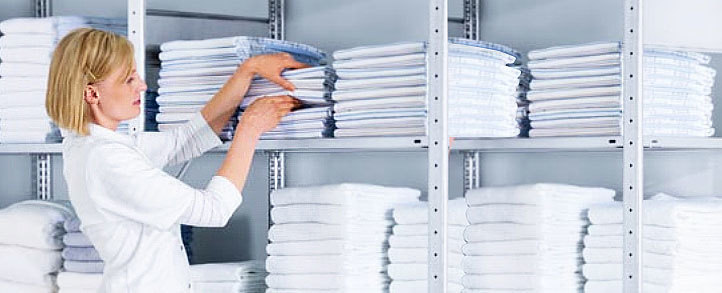 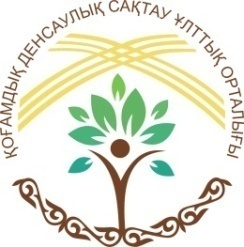 Участник № 2 Гончарова Оксана Николаевна КГП «Центральная больница г. Темиртау»
Обслуживающий персонал прачечной обеспечивается комплектами спецодежды, смена которой проводится ежедневно во всех помещениях устанавливаются раковины для обработки рук.	Контроль за качеством обработки белья основан на обнаружении санитарно-показательных микроорганизмов в смывах, взятых со всех видов белья, хранящегося на складе чистого белья. 	Персонал прачечной подлежит обязательным предварительным и профилактическим медосмотрам 2 раза в год, согласно нормативного документа: Об утверждении целевых групп лиц, подлежащих обязательным медицинским осмотрам, а также правил и периодичности их проведения, объема лабораторных и функциональных исследований, медицинских противопоказаний, перечня вредных и (или) опасных производственных факторов, профессий и работ, при выполнении которых проводятся предварительные обязательные медицинские осмотры при поступлении на работу и периодические обязательные медицинские осмотры и правил оказания государственной услуги "прохождение предварительных обязательных медицинских осмотров» Приказ и. о. Министра здравоохранения Республики Казахстан от 15 октября 2020 года № ҚР ДСМ-131/2020. Зарегистрирован в министерстве юстиции Республики Казахстан 16 октября 2020 года № 21443.
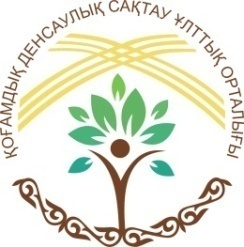 Участник № 3 Жангазинова Энкар СактагановнаГКП на ПХВ «МГБ№1» акимата города Астаны
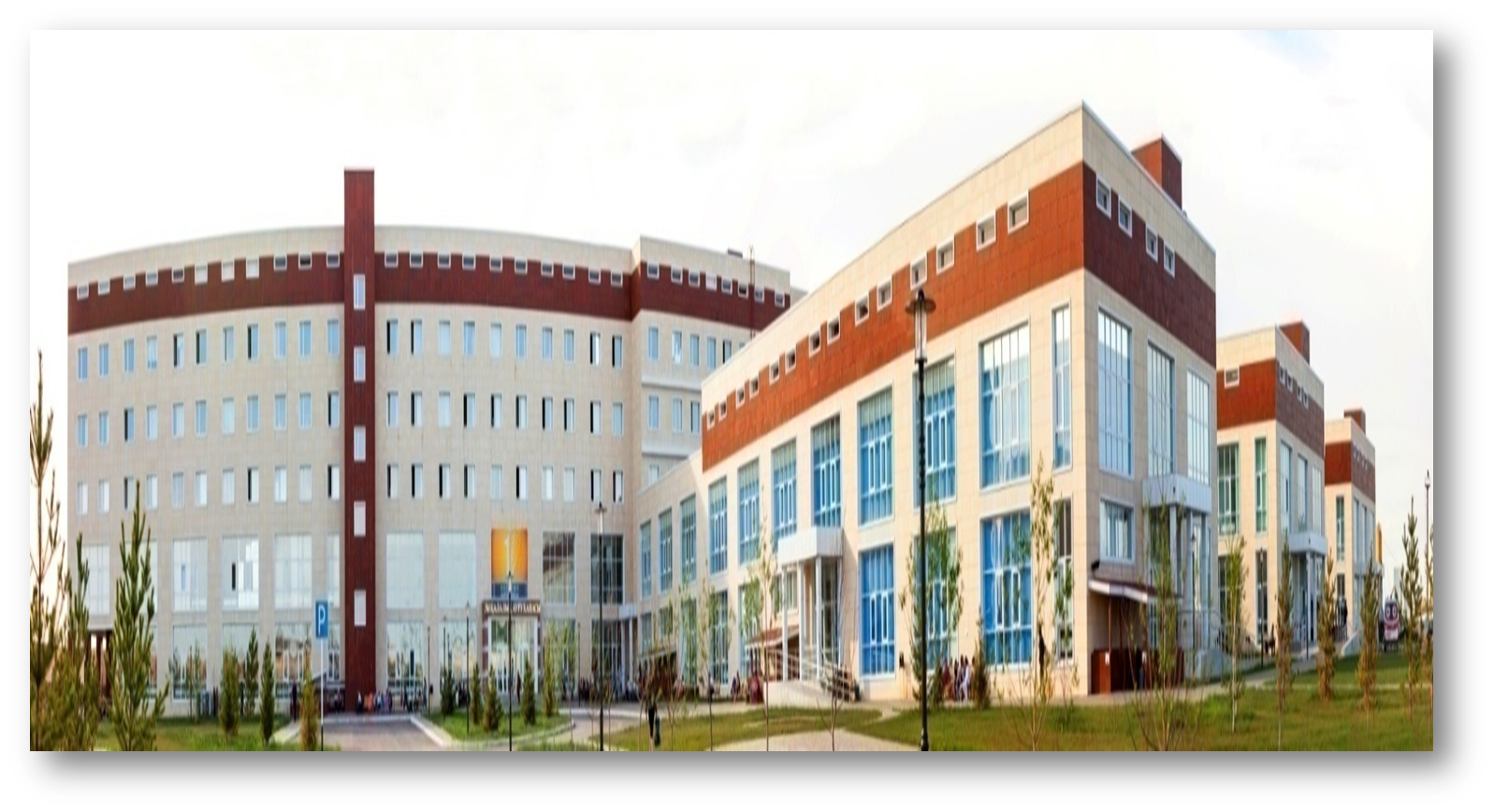 Участник № 3 Жангазинова Энкар СактагановнаГКП на ПХВ «МГБ№1» акимата города Астаны
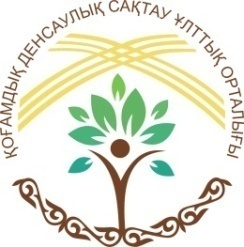 Проектная мощность учреждения составляет  533 сметных коек круглосуточного стационара ,  фактический коек развернуто -713 коек:
  Клинический блок - 563 коек 
  Акушерский блок – 150 коек
  60 коек (дневного).
 
  Оарит 43 коек (клинический блок -25 коек, акушерский блок 18 коек.
  Хирургический блок 280 коек 
  Терапевтический блок 283 коек
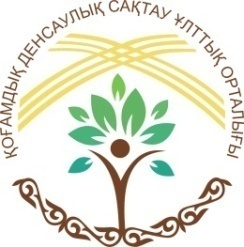 Участник № 3 Жангазинова Энкар СактагановнаГКП на ПХВ «МГБ№1» акимата города Астаны
Заказчик - государственное коммунальное предприятие на праве хозяйственного ведения
"Многопрофильная городская больница №1" акимата города Нур-Султан 
Поставщик - товарищество с ограниченной
Ответственностью "ассоциация работающих инвалидов города Астаны",
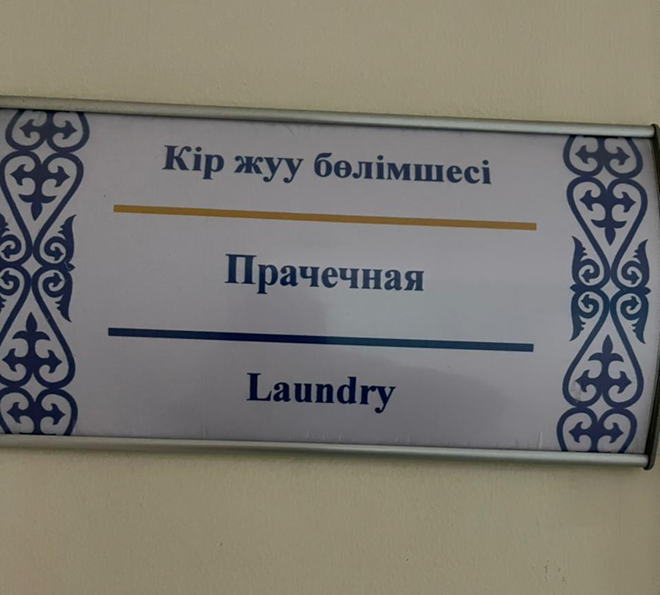 Имеется: один каландр, 3 утюга с подставками и 4 профессиональные стиральные машины 
Идет разделения потоков
 Терапевтического, хирургического белья и в том числе инфицированного.
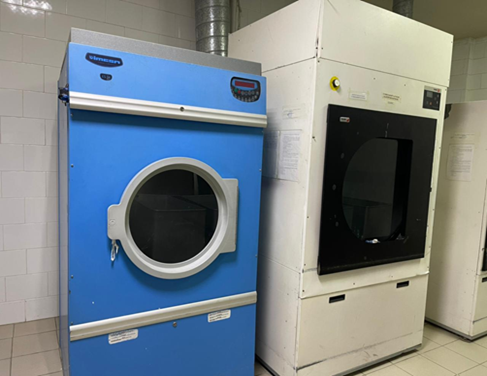 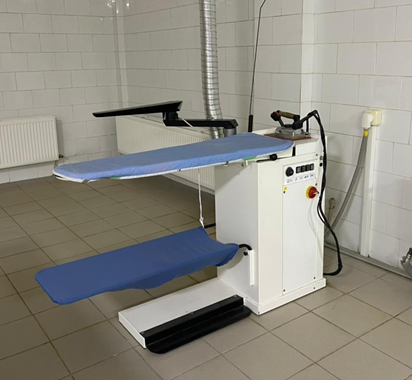 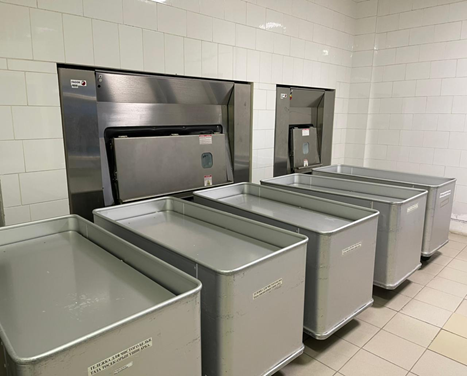 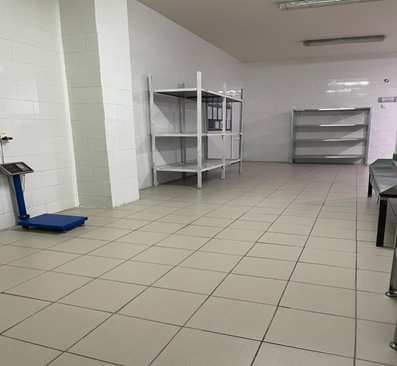 Участник № 3 Жангазинова Энкар СактагановнаГКП на ПХВ «МГБ№1» акимата города Астаны
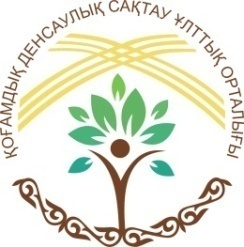 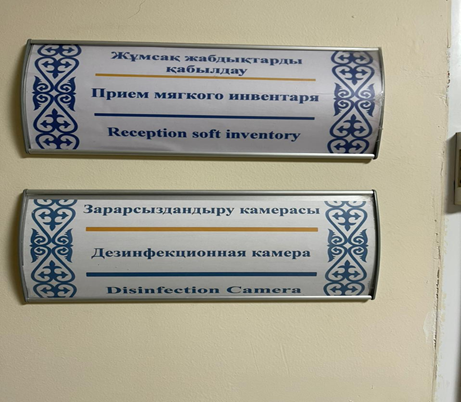 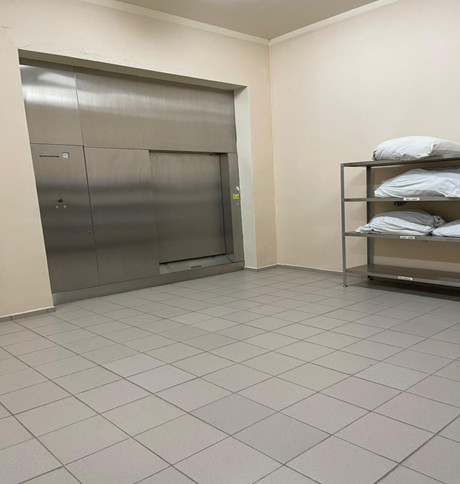 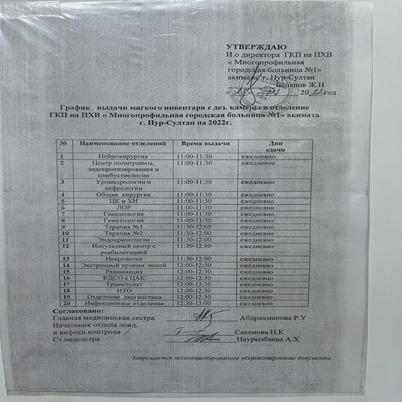 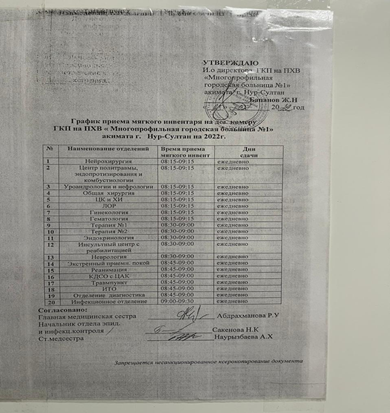 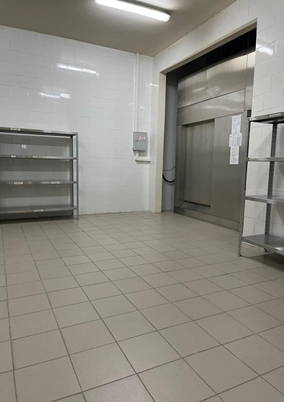 Участник № 3 Жангазинова Энкар СактагановнаГКП на ПХВ «МГБ№1» акимата города Астаны
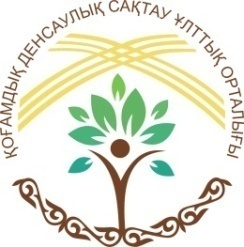 Утверждаю
                                                                                                                                                                                                                    Директор
                                                                                                                                                  ГКП на ПХВ «Многопрофильная городская больница №1»
                                                                                                                                                                                                           акимата г. Астаны
                                                                                                                                                                                           от «______» сентября 2022года
                                                                                                                                                                                          №______________
План по предупреждению и снижению возможных рисков
 с использованием мультимодального подхода
Участник № 3 Жангазинова Энкар СактагановнаГКП на ПХВ «МГБ№1» акимата города Астаны
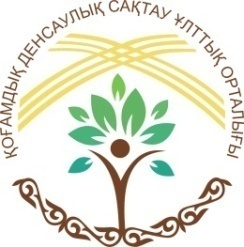 Участник № 3 Жангазинова Энкар СактагановнаГКП на ПХВ «МГБ№1» акимата города Астаны
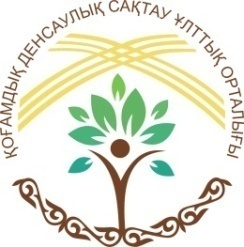 Участник № 3 Жангазинова Энкар СактагановнаГКП на ПХВ «МГБ№1» акимата города Астаны
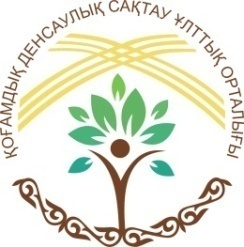 Участник № 3 Жангазинова Энкар СактагановнаГКП на ПХВ «МГБ№1» акимата города Астаны
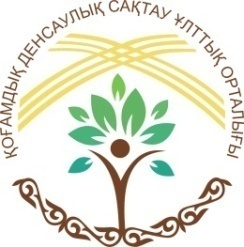 Врач эпидемиолог __________________
Главная медсестра _________________
Участник № 3 Жангазинова Энкар СактагановнаГКП на ПХВ «МГБ№1» акимата города Астаны
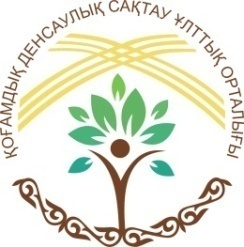 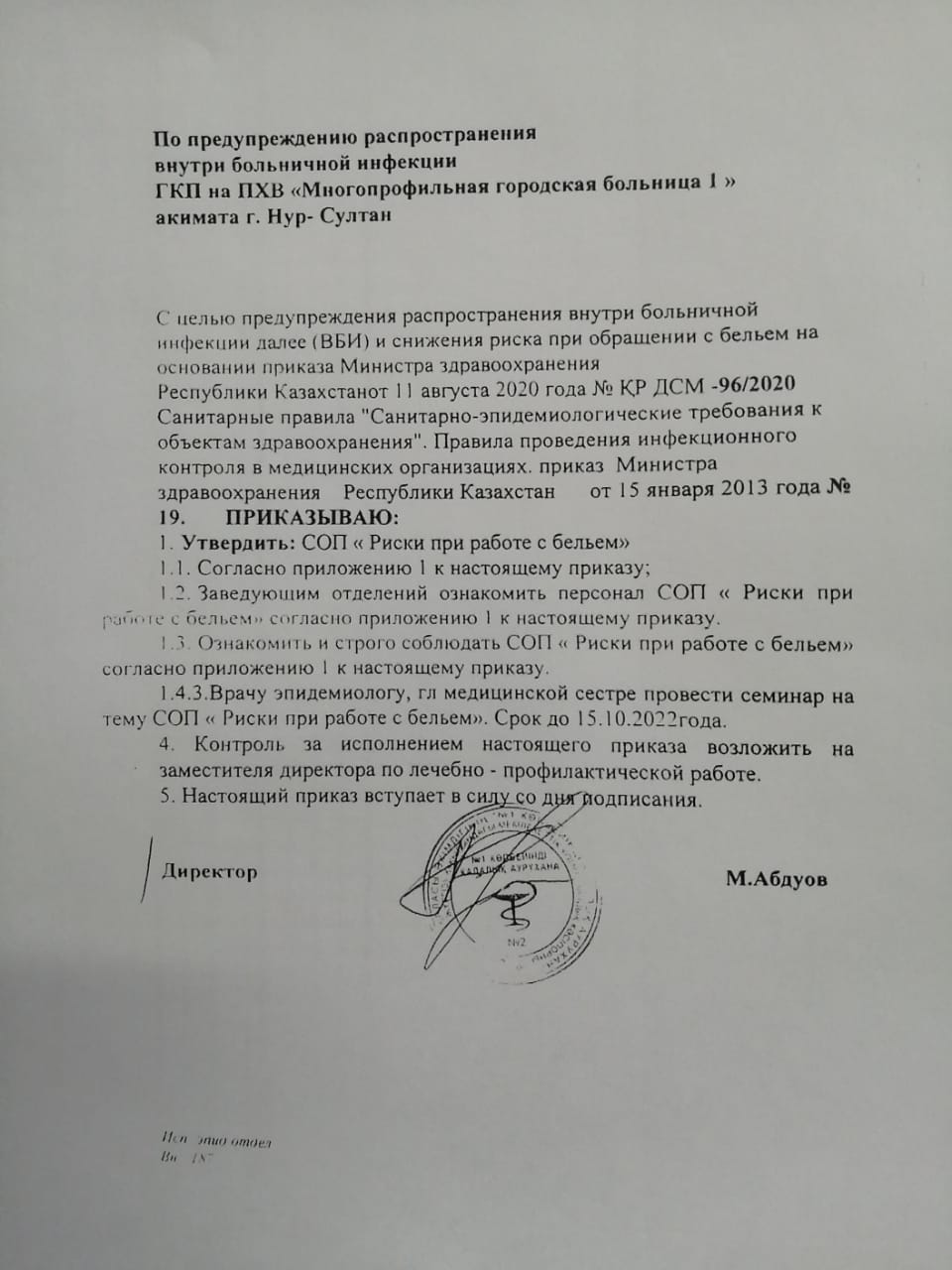 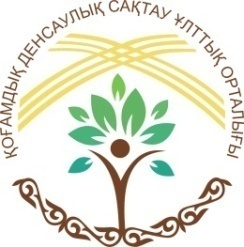 Участник № 3 Жангазинова Энкар СактагановнаГКП на ПХВ «МГБ№1» акимата города Астаны
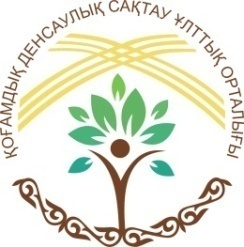 Участник № 3 Жангазинова Энкар СактагановнаГКП на ПХВ «МГБ№1» акимата города Астаны
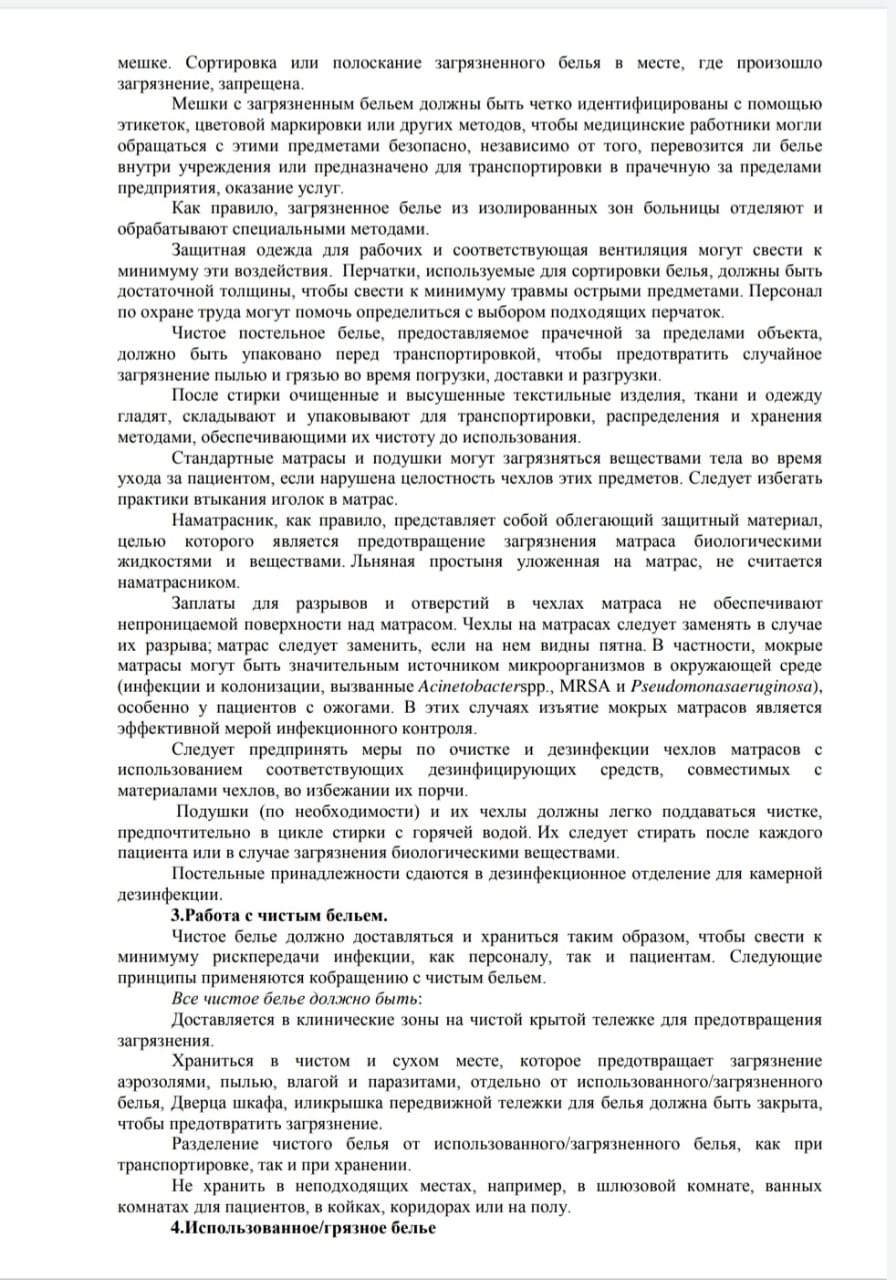 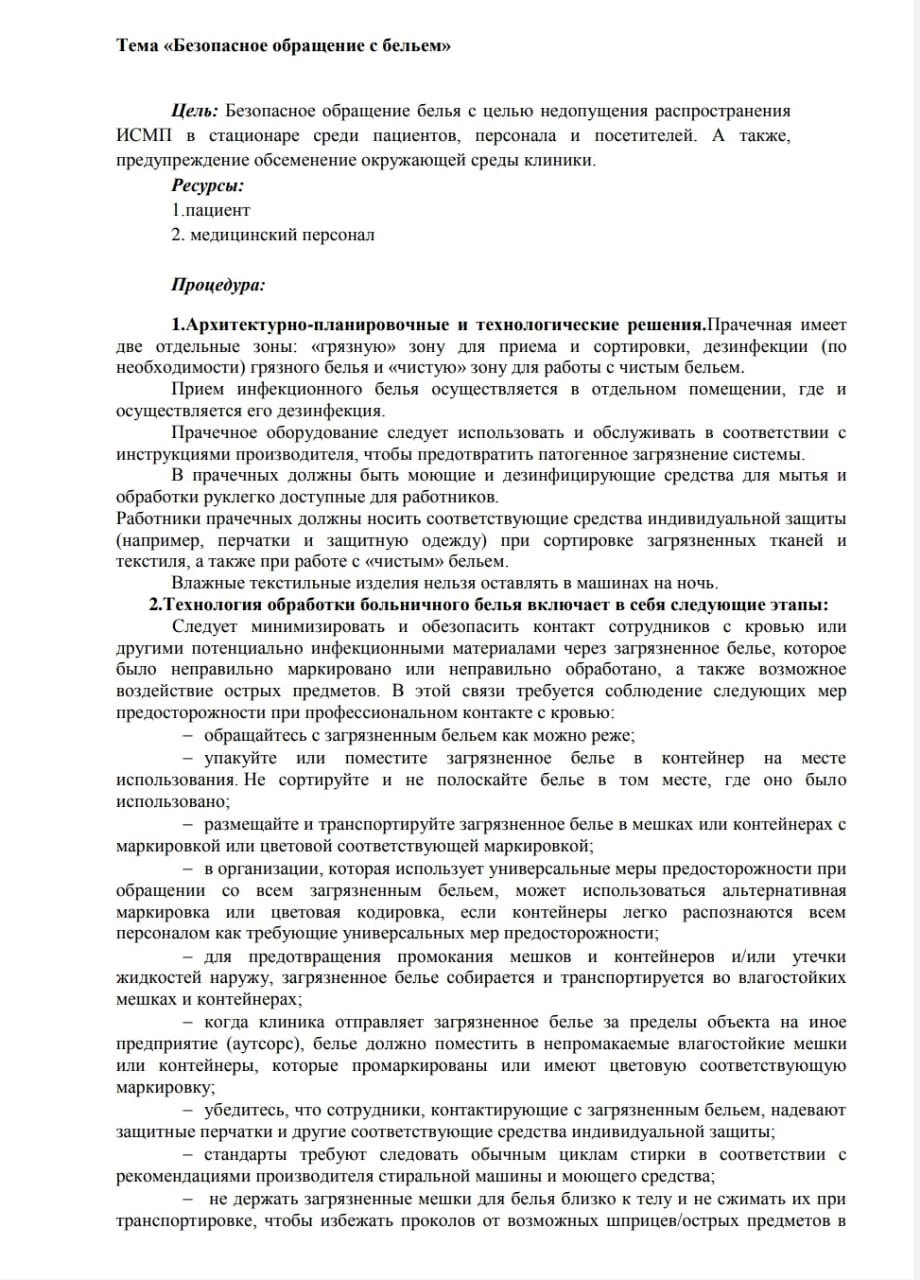 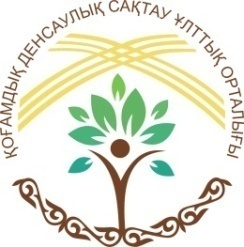 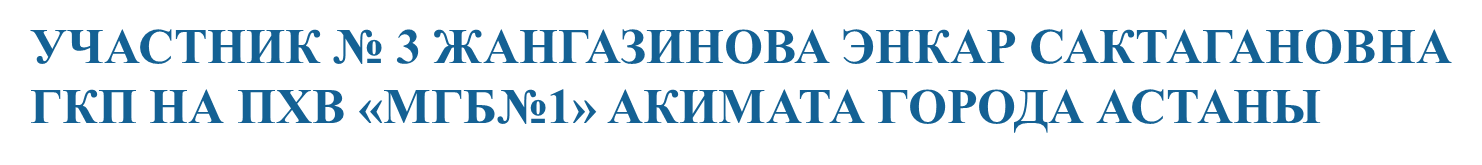 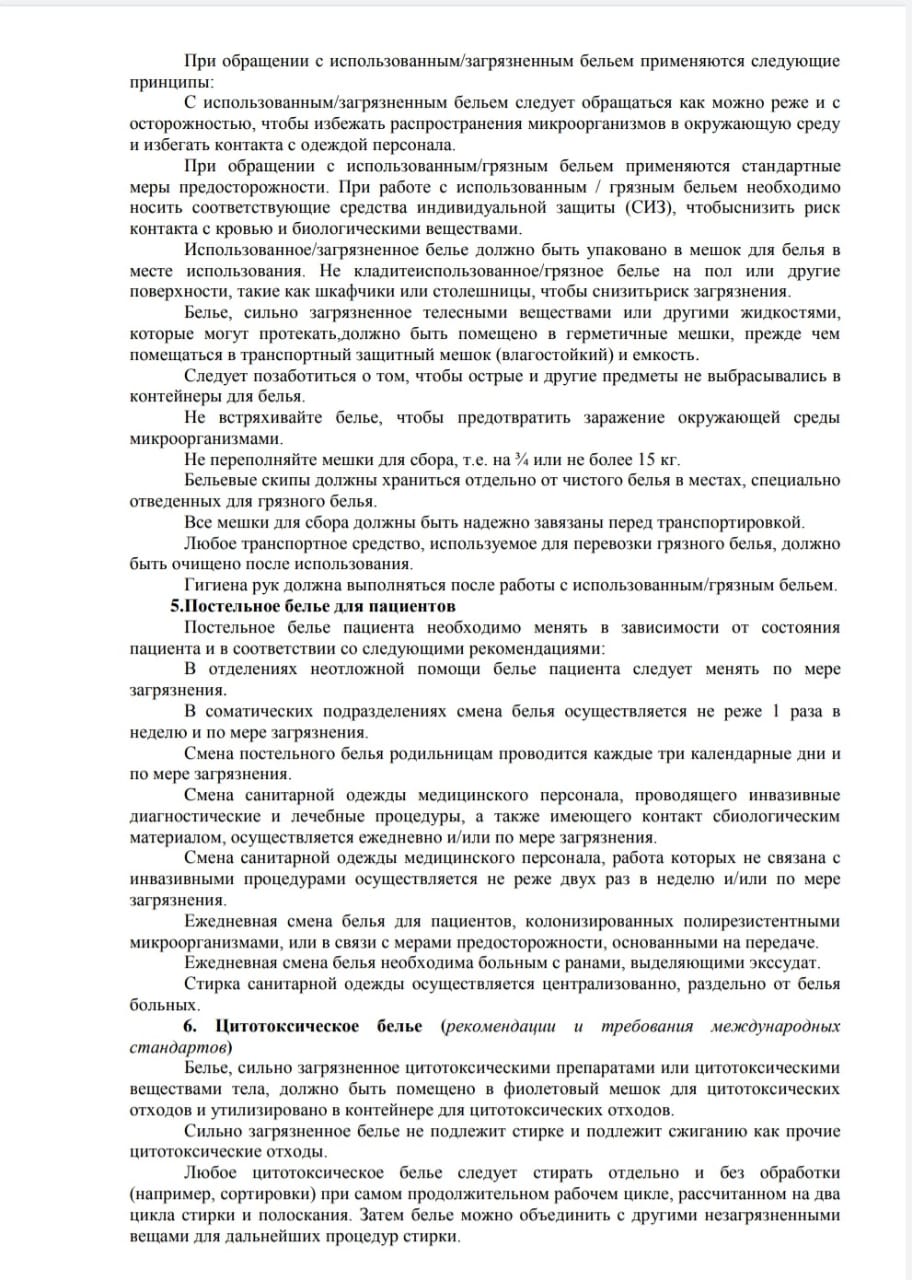 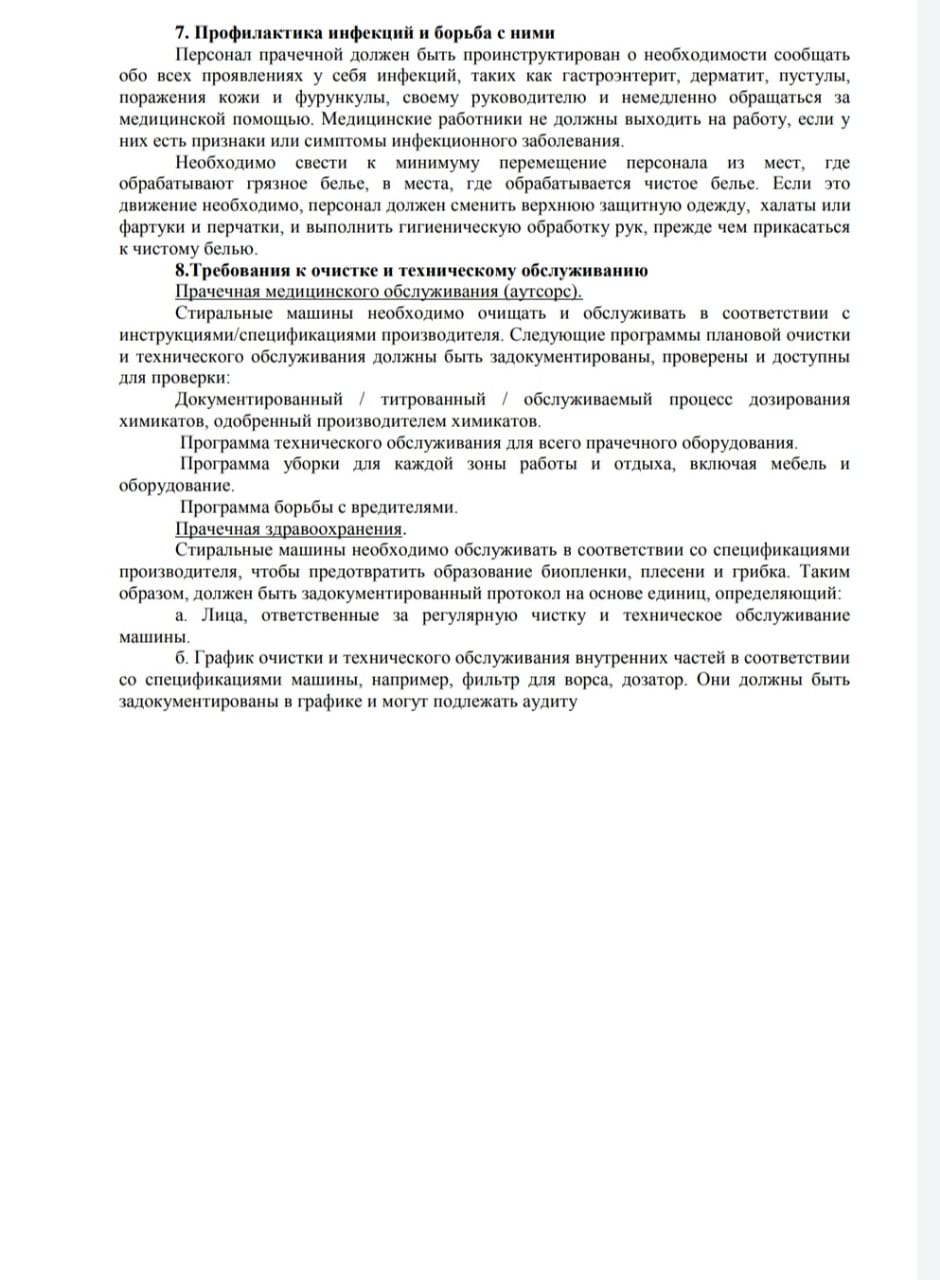 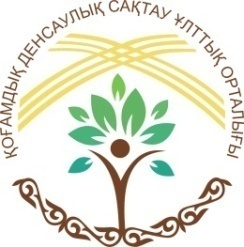 ГРУППА №  3                                    ПОЛЕВОЕ ЗАДАНИЕ    Тема: РИСКИ В ИК
Данный курс дал полное понимание по улучшению
выполнения процесса соблюдения работ связанных с бельевым 
режимом, а так же оценку текущей ситуации, и создания плана
Мероприятий определения рисков по данному виду работ с 
соблюдением всех знаний и требований согласно стандартов 
Республики Казахстан , мировых стандартов прослушанных на 
 данном курсе.
	Благодаря этому курсу дополнили свои знания 
во многих вопросах, стали ещё более компетентны 
в своей работе.
	Спасибо всему преподавательскому составу и
 организаторам курсов за полное и развёрнутое 
освещение тем
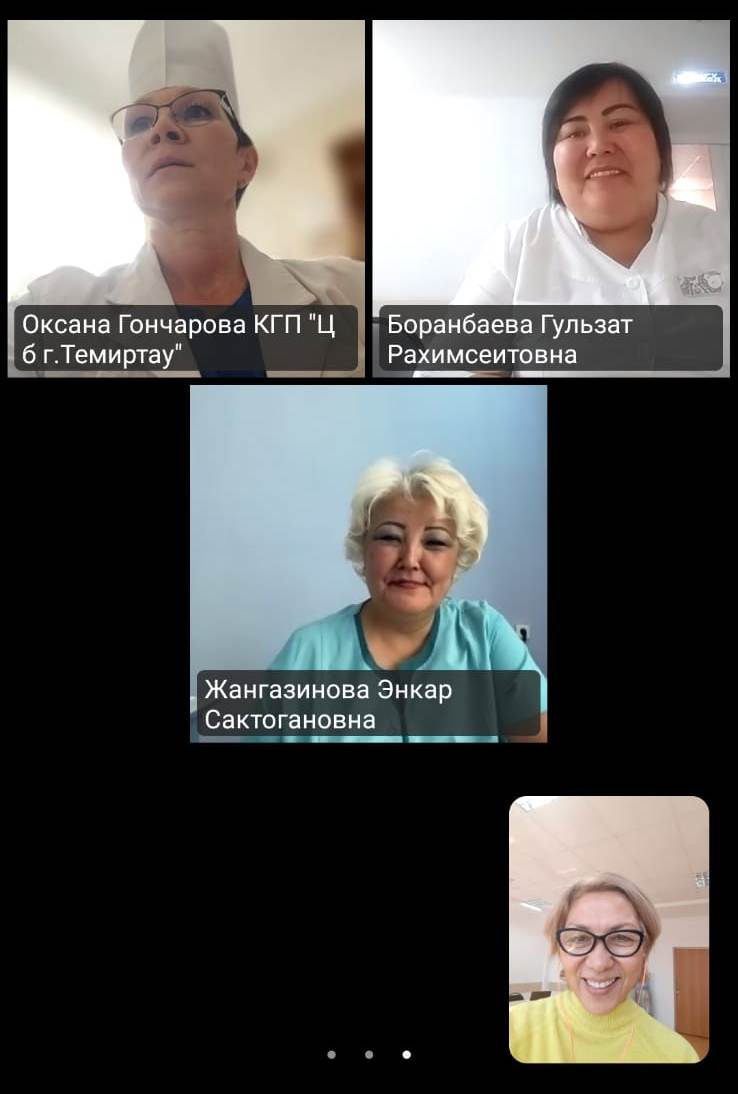 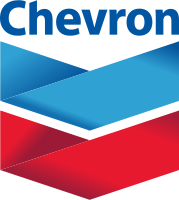 Специализированный цикл «Профилактика инфекций
 и инфекционный контроль» подготовлен в рамках проекта НЦОЗ и ICAP
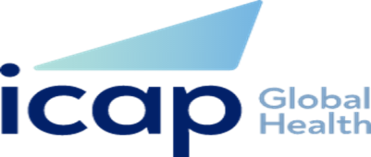 БЛАГОДАРИМ ЗА ВНИМАНИЕ!
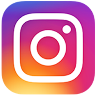 ncph_kz
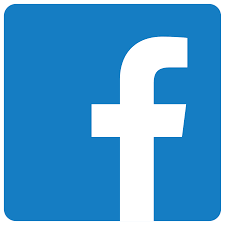 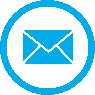 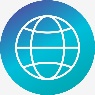 https://hls/kz/
hls.kz
secretariat@hls.kz